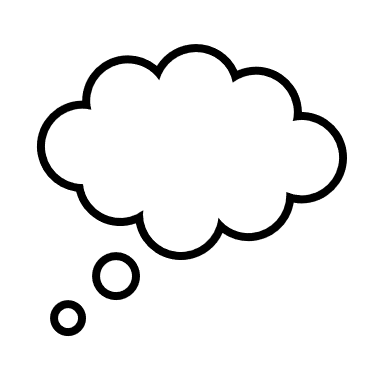 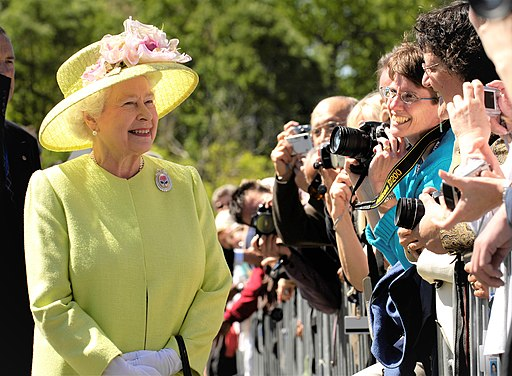 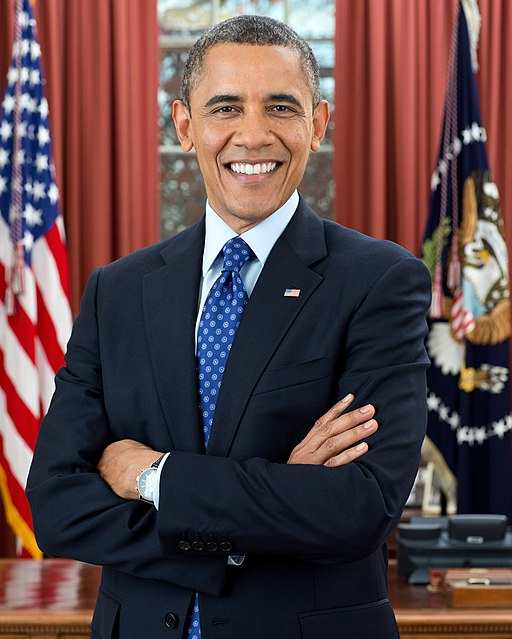 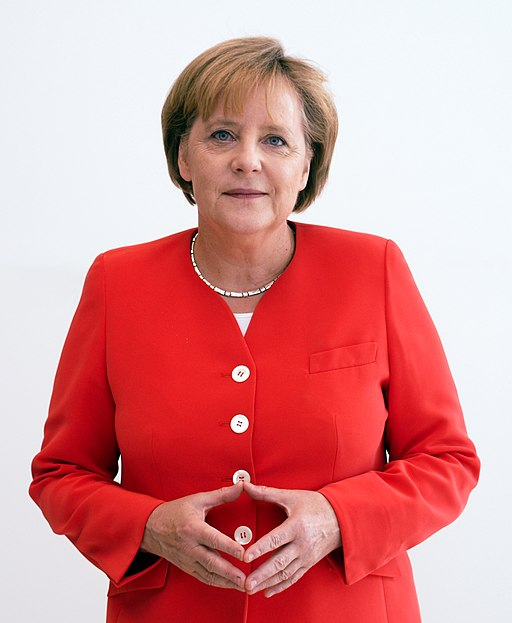 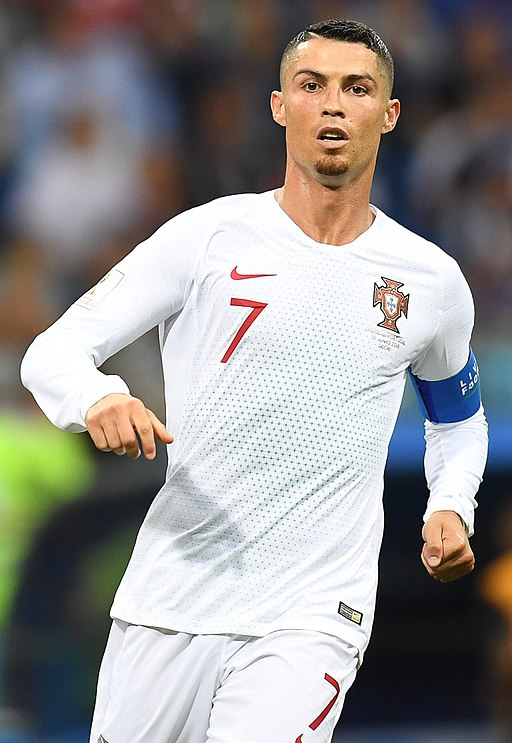 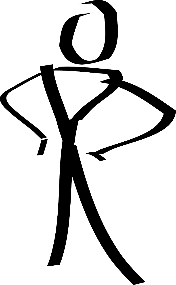 Identität: Vorbilder
Y10 Term 1.1 Week 7 Lesson 1
Charlotte Moss / Janine TurnerRachel Hawkes
Artwork: Steve Clarke
Date updated: 17/02/2023
[Speaker Notes: Artwork by Steve Clarke. All additional pictures selected are available under a Creative Commons license, no attribution required. Native-speaker teacher feedback provided by Stephanie Cross.
Learning outcomes
Introduce VS (yes/no) questions in the simple past (H)Introduce: Use of perfect tense with adverb schon (ein)malRevisit: perfect tense of –ieren verbs
Revisit: VS (yes/no) questions in the perfect tenseRevisit: Word pattern 6: add suffix -er to a verb stem (-en verbs) to change into male agent nouns with equivalent and transparent meaning

Phonics: SSC: unstressed [er], consonantal [r], vocalic [r]
[link to grammar: word pattern 6, -ieren verbs]

New vocabulary akzeptieren [1798] passieren [381] schreiben (anacc. +noun)2 [184] Erde1 [783] endlich [454] ja2 [45] schon (ein)mal [n/a] fand (H) [103] fiel (H) [332] gewann (H) [372] half (H) [338] konzentrieren (aufacc. + noun) (H) [1315] las (H) [305] nahm (H) [142] reagieren (aufacc. + noun) (H) [722] schrieb (H) [184] sprach (H) [161] wurde (H) [8] Einfluss (H) [872] Vorbild (H) [2382] vorher (H) [866] 

Revisited vocabulary: stimmen1 [490] weiß [78] weißt [78] Brille [n/a] Ergebnis [386] Ohr [1088] schade [2788] sogar [226] auffallen (H) [1160] aufgeben (H) [1371] betreffen (H) [416] erhalten1 (H) [287]  gelten (H) [158] veröffentlichen (H) [1453] Inhalt (H) [1065] Kenntnis (H) [1536] Macht (H) [1098] Verständnis (H) [1578] schrecklich (H) [2200] wissenschaftlich (H) [909] entweder (H) [1100] falls (H) [1170] 

Thematic revisited vocabulary: anfangen [497] probieren [2894] produzieren [1000] schlafen [679] studieren [600] verbessern [1194] vergessen [584] versprechen [1056] alles [36] damals [286] Nacht [325] Universität, Uni [415] Wochenende [1243] beliebt [1873] berühmt [1379] spannend [1810] einmal [124] noch (ein(e)) [33] schon [61] ja1 [45] informieren; sich acc. informieren über + noun (H) [1515] lief (H) [252] sah (H) [79] Freude (H) [1286] Rede (H) [759] 

Revisited function words: nicht, nieSource:  Jones, R.L & Tschirner, E. (2019). A frequency dictionary of German: Core vocabulary for learners. London: Routledge.

The frequency rankings for words that occur in this PowerPoint which have been previously introduced in NCELP resources are given in the NCELP SOW and in the resources that first introduced and formally re-visited those words. 
For any other words that occur incidentally in this PowerPoint, frequency rankings will be provided in the notes field wherever possible.

Information source:https://today.yougov.com/topics/international/articles-reports/2021/12/13/worlds-most-admired-2021

Image attribution:Official White House Photo by Pete Souza, Public domain, via Wikimedia Commons 
NASA/Bill Ingalls, Public domain, via Wikimedia CommonsArmin Linnartz, CC BY-SA 3.0 DE via Wikimedia Commons
Анна Нэсси, CC BY-SA 3.0 GFDL, via Wikimedia Commons]
Hör zu. Schreib 1-7 und den richtigen Buchstaben*
Auftakt
Vokabeln
der Buchstabe – letter
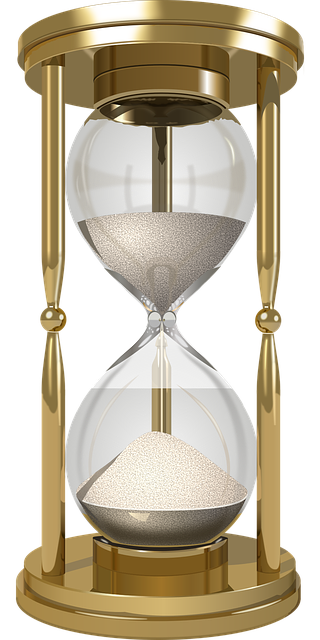 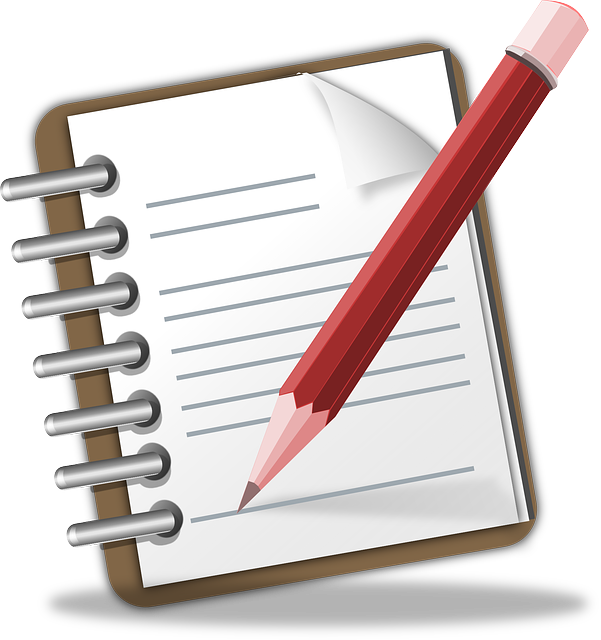 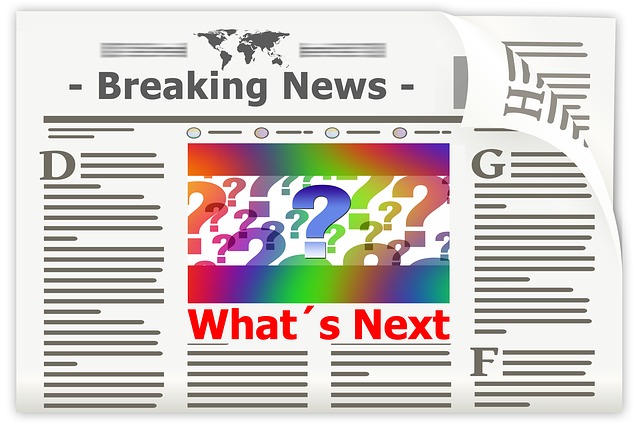 B
A
C
D
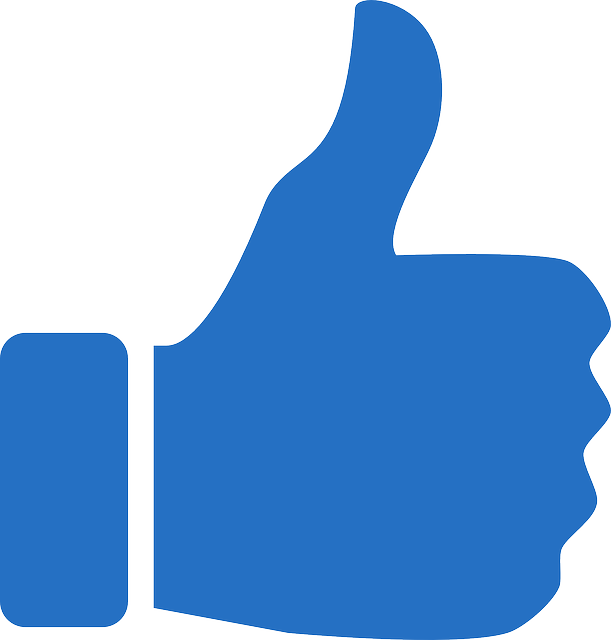 D
1
E
2
to take place
What do schon and einmal mean? Schon einmal in a question means ever, but in statements it usually means already or (once) before. Using both German words together just gives ‘already’ a little more emphasis.
of course
B
3
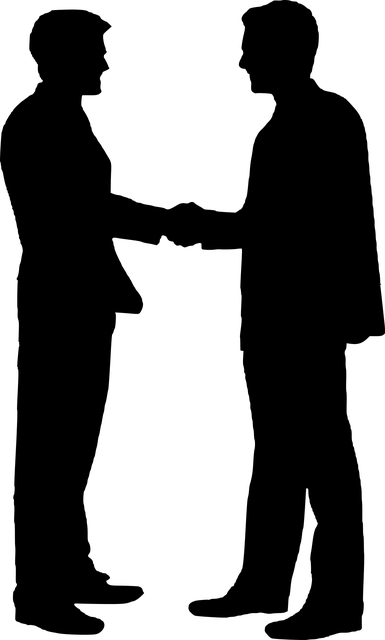 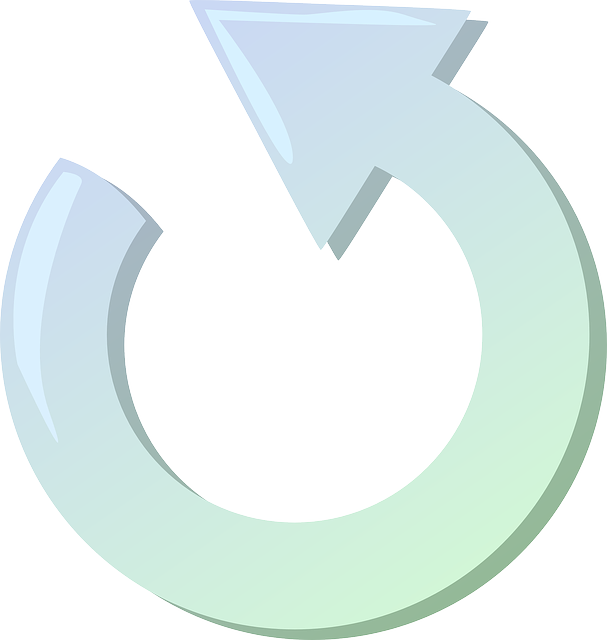 F
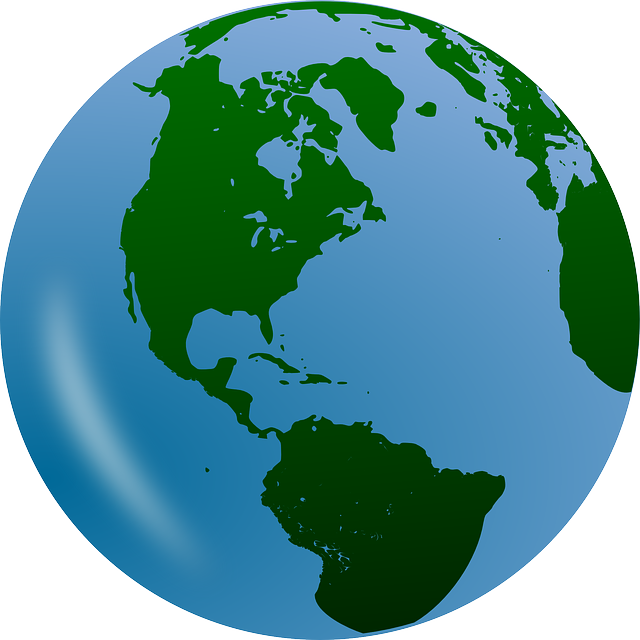 G
G
E
4
A
5
finally
F
6
C
7
ever
to accept
[Speaker Notes: H+F
Timing: 6 minutesAim: to practise aural comprehension of this week’s new vocabulary set.Procedure:1. Click to play the audio.
2. Students write the corresponding letter.
3. Click to check responses.

Transcript:
ja
akzeptieren 
endlich
schon einmal
schreiben an
die Erde
passieren


Word frequency of unknown words and cognates used (1 is the most frequent word in German): 
Buchstabe [2905]

Source:  Jones, R.L. & Tschirner, E. (2019). A frequency dictionary of German: core vocabulary for learners. Routledge]
lesen/sprechen
Vokabeln
to write to, writing
to be correct
stimmen
schreiben an
schade
it’s a pity
die Brille
glasses
earth
die Erde
sogar
even, in fact
akzeptieren
to accept, accepting
Ja
of course
ear
das Ohr
auffallen
to stand out, notice
das Ergebnis
result
schon (ein)mal
ever
Ich weiß
I know (something)
you know (something)
du weißt
passieren
to take place
endlich
finally
[Speaker Notes: Foundation
Timing: 5 minutes

Aim: to practise productive oral recall of vocabulary from this week’s vocabulary sets.

Note: in mixed-tier classes, this slide can be used as a handout while the board is used for the higher vocab activity on the following slide. 

Procedure:
1. Students sketch a 5x4 grid (or use the handout).
2. Working in pairs, they take turns to choose a word to translate orally into English.
3. Students should work as quickly as they can without repeating a word the other has already said. If their partner agrees the given translation is correct, the speaking student ‘claims’ the relevant square on the grid by putting their initials in it. If they cannot translate a word, or translate it incorrectly, they do not claim a square and the game moves on.
4. Click to reveal translations one by one if completing this exercise on the board. Hand out answer sheet if using handouts.
5. Students count up the number of squares they have claimed. The student with the most squares wins.
6. The teacher then elicits the German translation from the English squares.]
schreiben
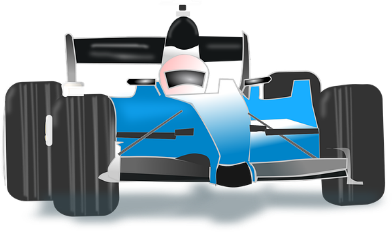 Go-Kart fahren
Übersetze die Wörter.
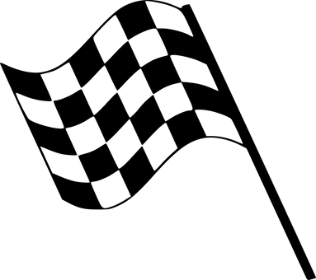 las
fand
found
read
became
Start
wurde
konzentrieren auf
fell
fiel
won
gewann
took
nahm
to concentrate on
spoke
sprach
wrote
schrieb
helped
half
influence
der Einfluss
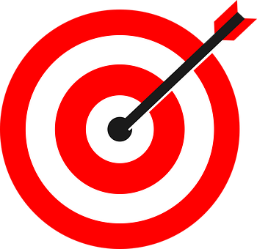 vorher
reagieren auf
earlier, beforehand
role model, example
das Vorbild
to react to
Ende
[Speaker Notes: Higher
Timing: 5 minutes

Aim: to practise written comprehension of this week’s revisited vocabulary. 

Procedure:
1. Students work in pairs or small group and take it in turns to translate words into English to find a path from the start to the finish line. They can move through the squares horizontally or vertically, but not diagonally.
2. The listening student(s) monitor(s) translation. If a student gets a translation wrong, they cannot proceed to that square. Classmates correct and the student must find a different path.
3. The student who makes it to the end in the fewest number of moves is the winner.
4. Click to reveal answers, going through pronunciation of each word.

Word frequency of unknown words and cognates used (1 is the most frequent word in German): 
Start [548]
Source:  Jones, R.L. & Tschirner, E. (2019). A frequency dictionary of German: core vocabulary for learners. Routledge]
lesen
-ieren verbs
As you know, some German verbs like studieren end in –ieren. How many verbs can you think of that work like this?
verlieren
to lose
informieren
to inform
reagieren auf
to react to
konzentrieren auf
to concentrate on
probieren
to try
interessieren
to interest
akzeptieren
to accept
passieren
to take place
produzieren
to produce
[Speaker Notes: H+F
Timing: 2 minutes

Aim: to recap –ieren verbs.

Procedure: 
Students suggest any –ieren verbs they can think of.
Click to reveal possible answers. Students should already know all of the verbs on the slide. Note: the verbs in grey boxes are higher only.]
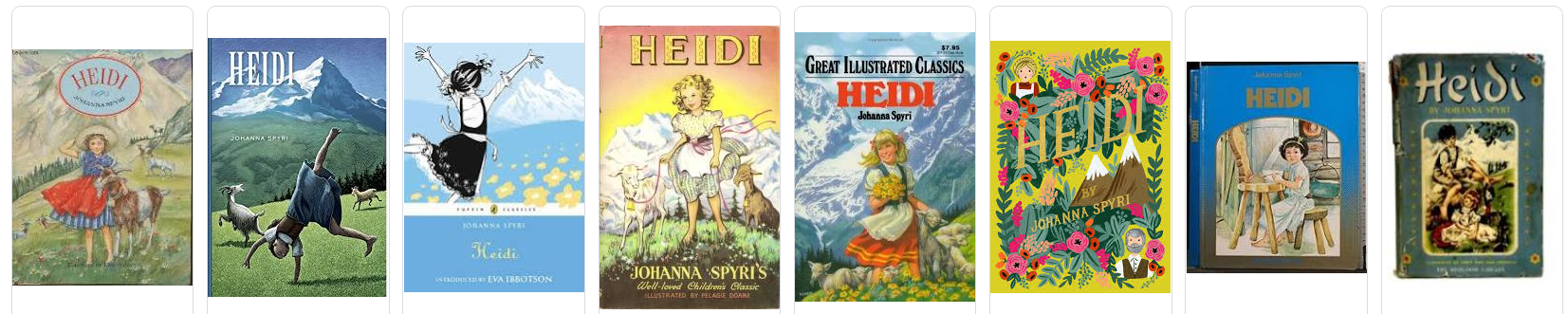 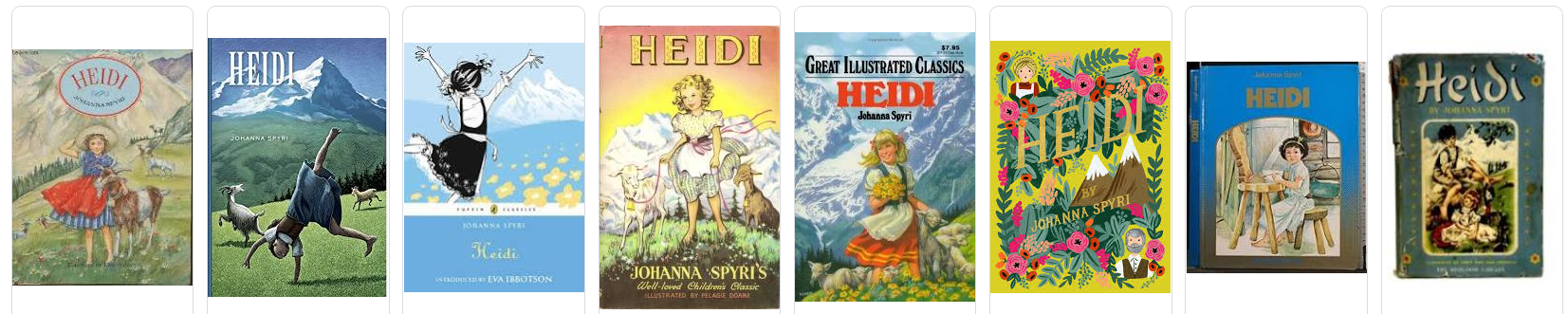 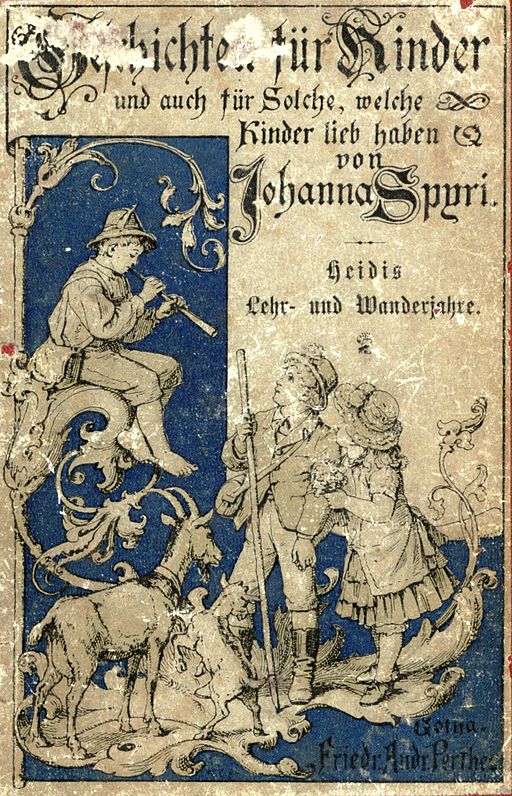 lesen
Johanna Spyri
And how would we say Fünf Jahre später verliert Johanna ihren Sohn und auch ihren Mann in the perfect tense?
A lot of –ieren verbs are near cognates with English. What do you think dominiert, kombiniert, definiert, profitiert, isoliert and deprimiert mean?
How would we say Filme und Theaterstücke haben von Johanna Spyris Ideen profitiert.
in the present tense?
Translating this phrase
‘fast 150 Jahre lang’ word-for-word sounds odd.  What is a more natural sounding translation?
As you know, the past participles of –ieren verbs don’t start with ge-. They end with -iert. 

How would we say Der Name „Heidi” kombiniert die Liebe zur Natur mit der Lust am Leben in the perfect tense?
Die zwei beliebten „Heidi”-Geschichten haben die internationale Bücherwelt fast 150 Jahre lang dominiert. Bis heute gibt es sie in über 50 Sprachen. 
Viele Länder haben sehr positiv auf das Schweizer Mädchen reagiert, die ihrem Großvater und ihrer Freundin, Klara, so viel Lebensglück gibt. Der Name „Heidi” kombiniert die Liebe zur Natur mit der Lust am Leben. „Heidi” hat das Bild von der Schweiz als gesundes Land definiert. Filme und Theaterstücke haben von Johanna Spyris Ideen profitiert.
Die Autorin ist in der Schweiz geboren. Johanna hat in einer Schule am Neuenburgersee studiert. Ein unglückliches Leben mit ihrem Mann aus Zürich hat Johanna in der Großstadt isoliert. Johanna war deprimiert. Aber dann hat sie sich auf Geschichtenschreiben konzentriert. Durch eine Freundin hat sie sich über das Dorf „Maiendorf” informiert, hat es besucht und heute ist Maiendorf als „Heidi-Dorf” bekannt.
1879 hat Johanna das erste „Heidi-Buch” produziert, fünf Jahre später verliert Johanna ihren Sohn und auch ihren Mann.
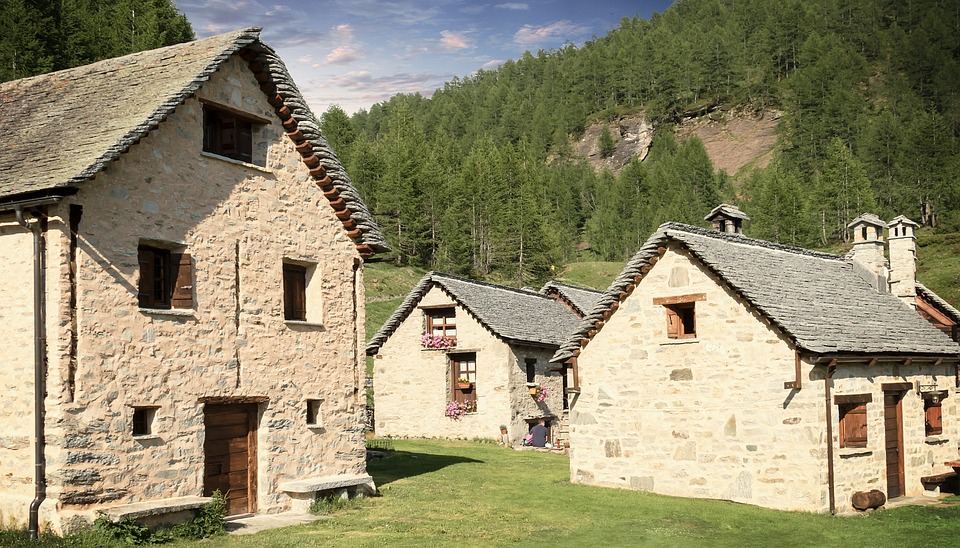 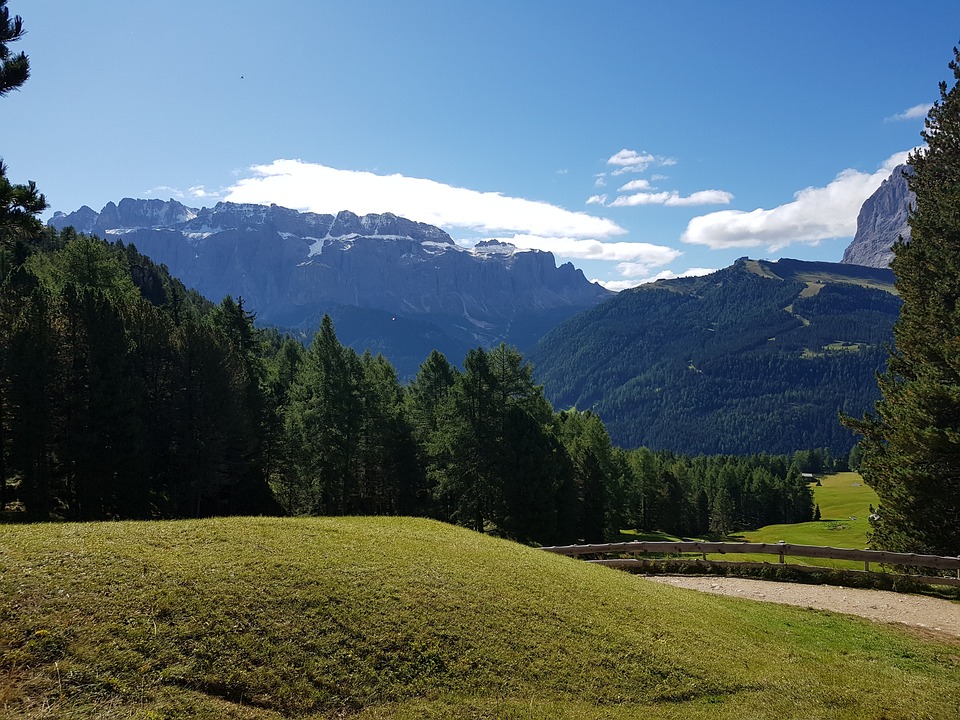 = for almost 150 years.
[Speaker Notes: F+H

Timing: 8 minutes

Aim: to revise the perfect tense of –ieren verbs. To practise recognition of near cognates.

Procedure:
Students read the text about Johanna Spyri.
Click to reveal a series of five callouts and ask students to answer the questions on each callout. 

Note: deprimiert is a past participle used adjectivally, here. It may be worth pointing this out to students.

Word frequency of unknown words and cognates used (1 is the most frequent word in German): 
dominieren [2817] kombinieren [3864] definieren [1034] profitieren [1855] isolieren [3082] deprimieren [>5000]

Source:  Jones, R.L. & Tschirner, E. (2019). A frequency dictionary of German: core vocabulary for learners. Routledge

Picture attribution:
Far right – original cover:Original artist is unknown/uncredited. (Signed "W C 84"), Public domain, via Wikimedia CommonsSelection of Heidi book covers:
Fair use policy for the purposes of identification and exemplification. (Google search: Heidi Johanna Spyri)]
Johanna Spyri
sprechen
Was hat Johanna Spyri gemacht? Frag deine/deinen Partner*in.
Accepted a job in Maiendorf?
Tried a life in the theatre?
Produced books?
Studied in a school?
Remember, if konzentrieren and reagieren refer to a noun, we need to use auf.
Did something happen in Maiendorf?
Reacted  well (to her situation)?
Concentrated every day?
Informed her family?
[Speaker Notes: F+H
Timing: 8 minutes

Aim: to practise forming –ieren verbs in the perfect tense in an L1 written to L2 spoken context. To practise comprehension of a written text.

Procedure: 
Students take it in turns to ask each other a question in German based on the English prompts in the boxes on the slide. Note: the grey boxes contain higher only vocabulary.
Their partner will answer the question based on the text about Johanna Spyri on the previous slide. If the answer is in the text on the previous slide, they will answer ‘ja, sie hat Bücher produziert’. If the answer is not on the slide they will answer ‘nein, sie hat keine Bücher produziert’.]
Schon einmal
Grammatik
We use adverbs like nie, schon, and noch nicht with the perfect tense to provide more information.  
We can do the same with schon einmal, which means ever, already or (once) before. Translate schon einmal in the examples below:
Johanna hat ihren Mann, Bernhard, schon einmal als Kind getroffen.
Johanna met her husband Bernhard, (once) before, as a child.
War Johanna schon einmal in Dörfli, wo Heidis Heimat war?
Was Johanna ever in Dörfli, where Heidi’s home was?
Viele Millionen Kinder haben schon einmal eine Heidi-Geschichte gelesen.
Many millions of children have already read a/at least one Heidi story.
[Speaker Notes: F+H
Timing: 5 minutes

Aim: to learn about the three translations of schon einmal and how to use this adverb in the perfect tense.

Procedure:
Students read the explanation and then decide how they would translate schon einmal in each of the three sentences.
Click to reveal answers.

Note: because schon einmal literally means ‘already once’ it can carry the meaning of ‘on at least one occasion previously’.]
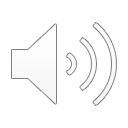 Heidi und Heidi!
hören
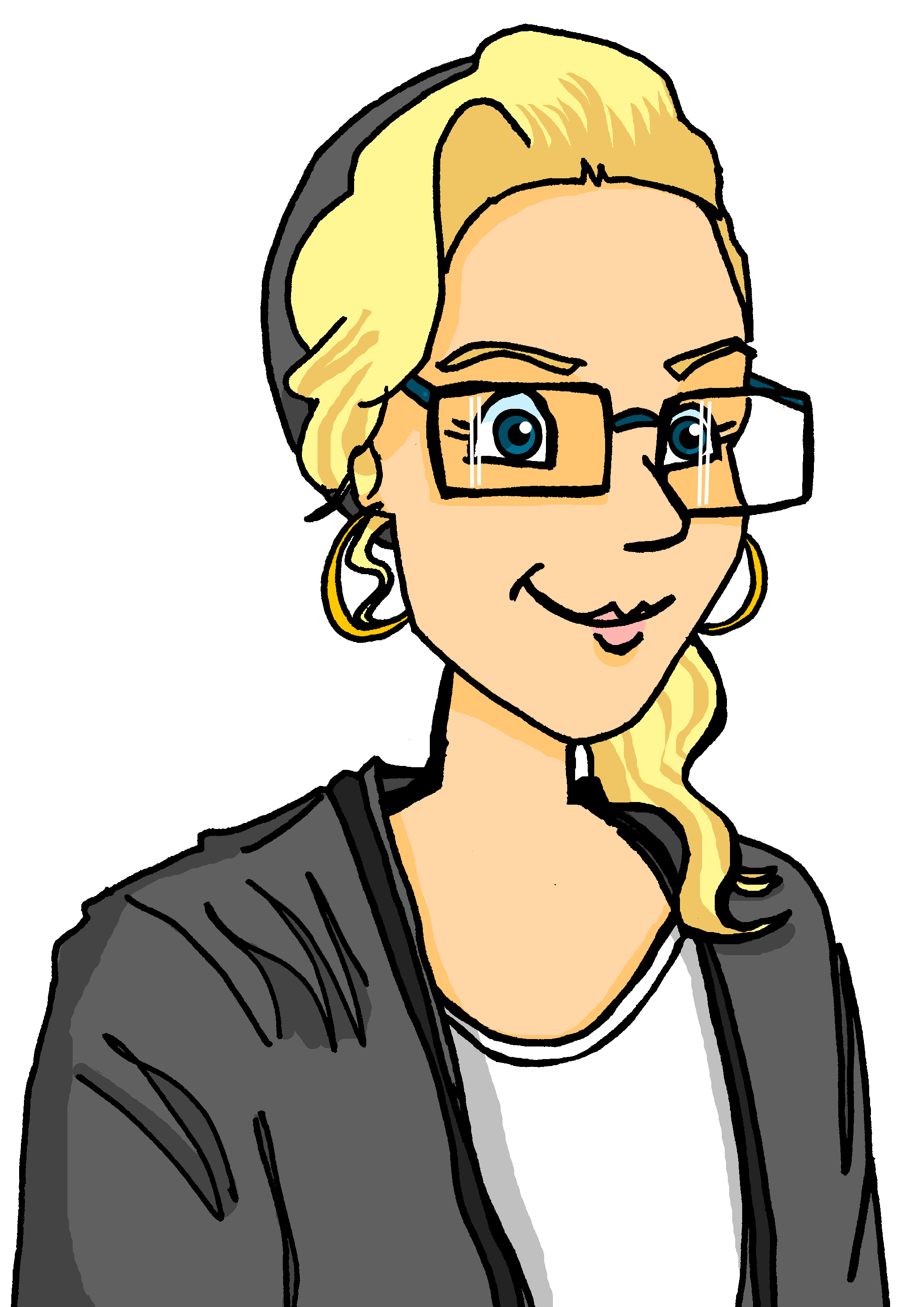 Heidi mag die Heidi Bücher sehr! Sie fragt ihre Familie und Freunde nach dem Buch. Hör zu. Wer hat das Buch schon gelesen?
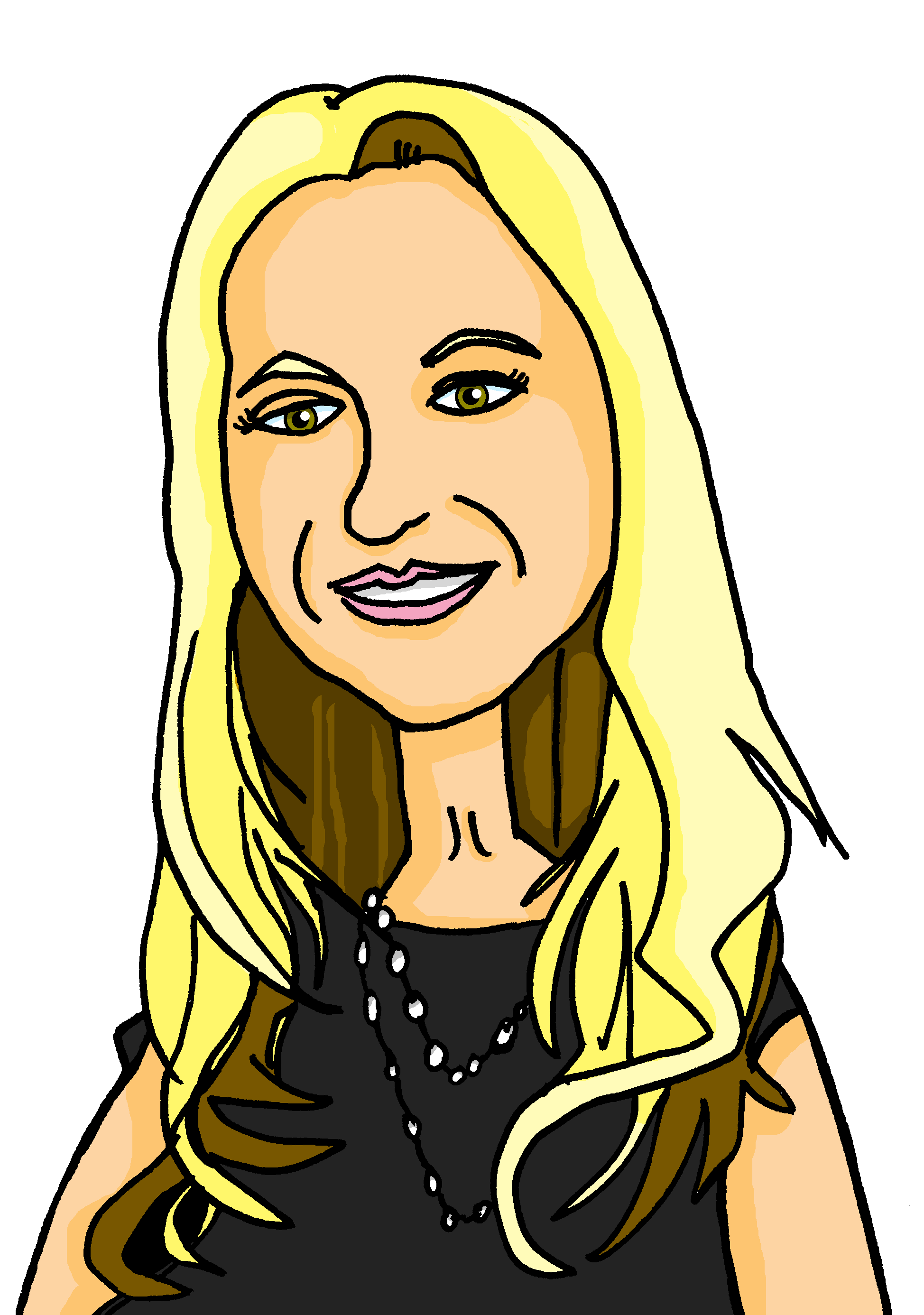 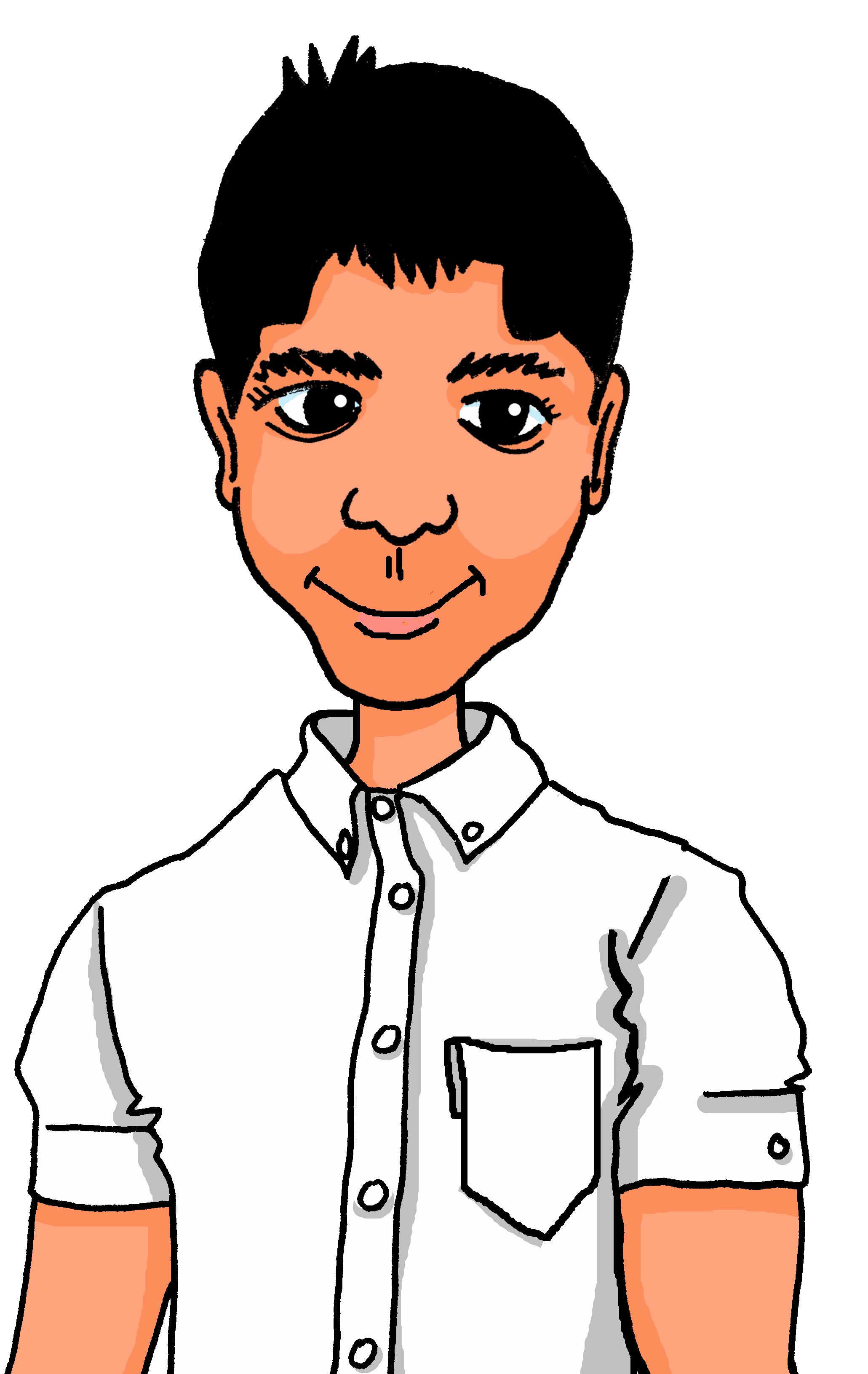 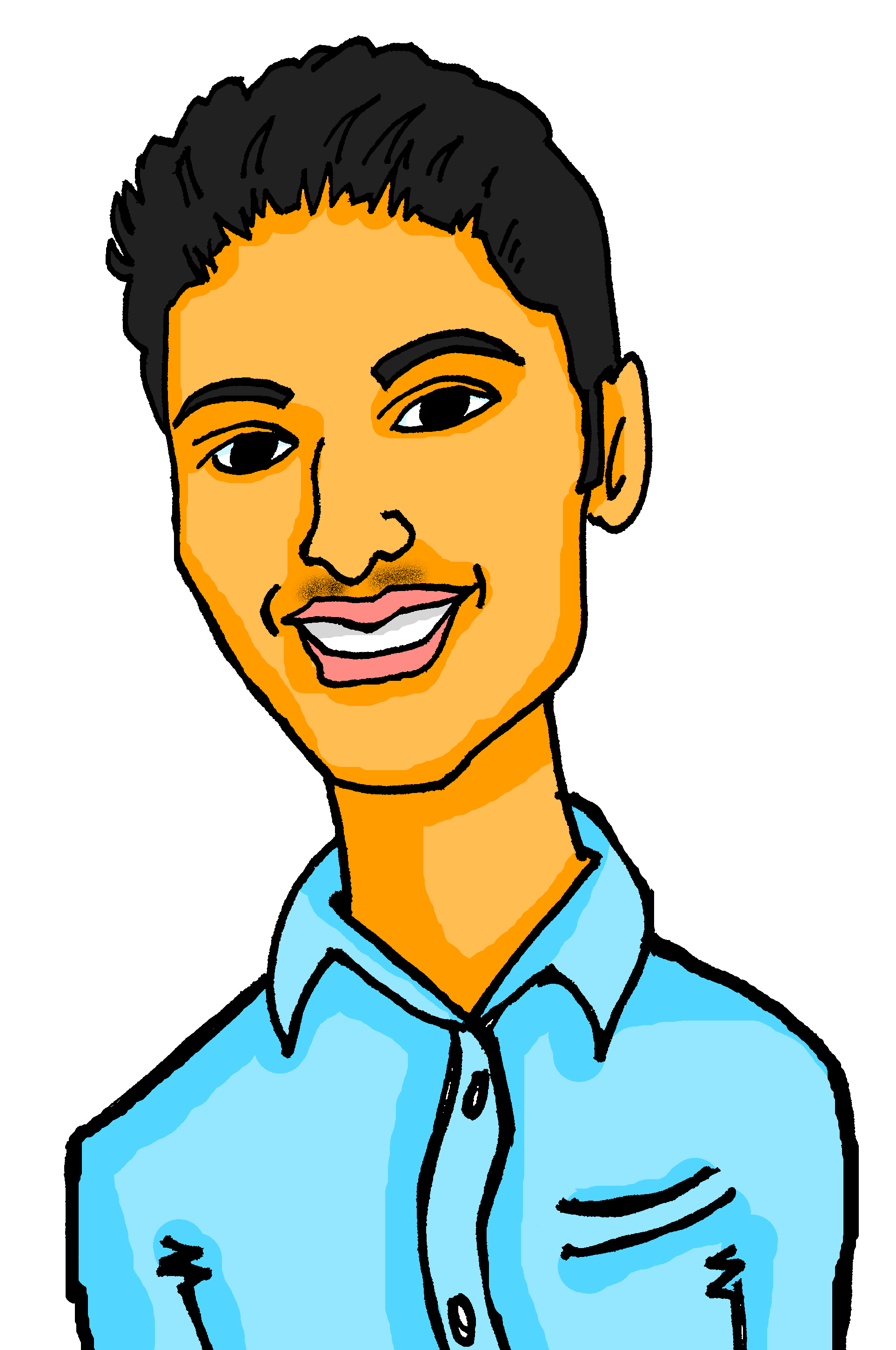 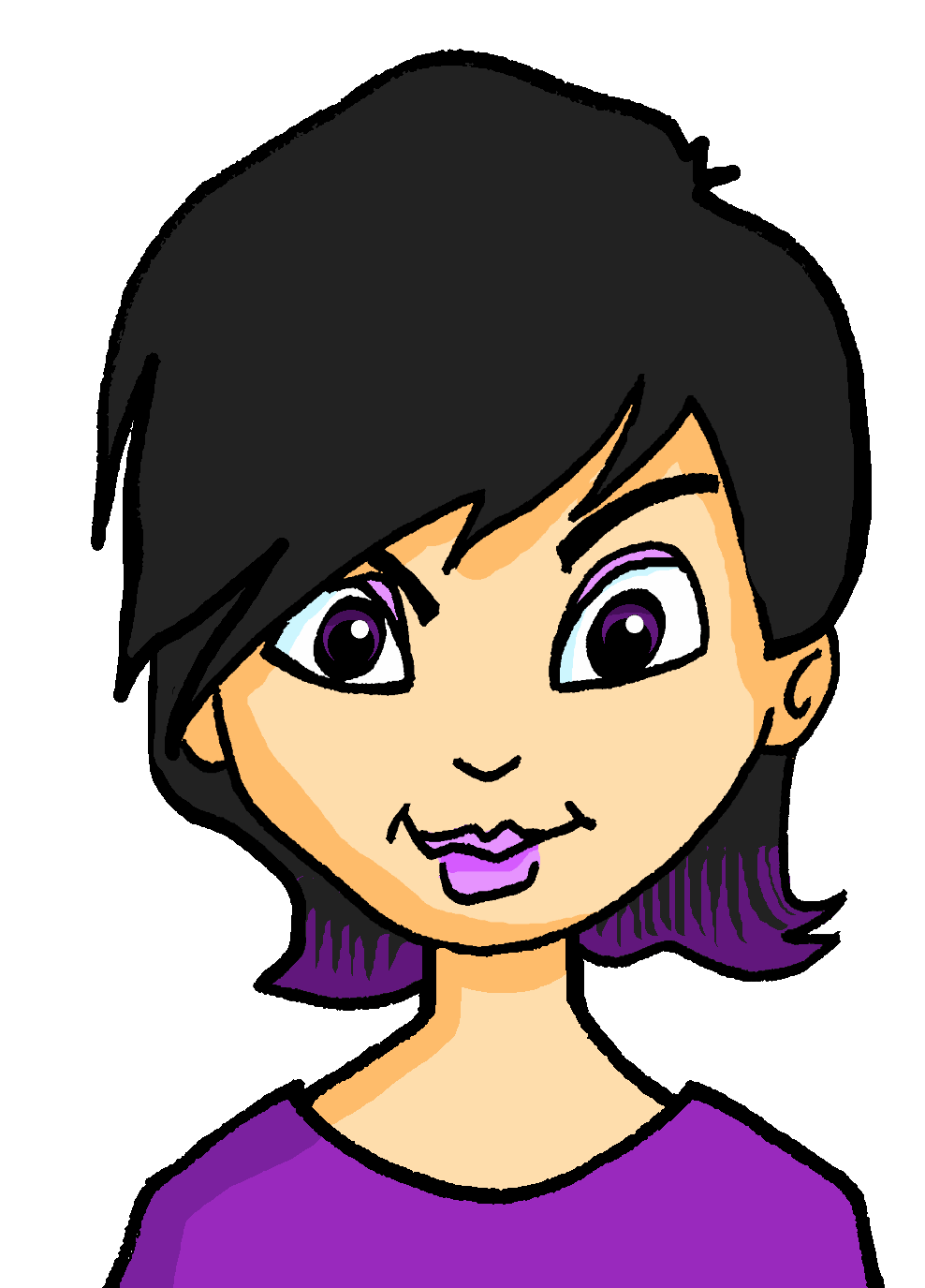 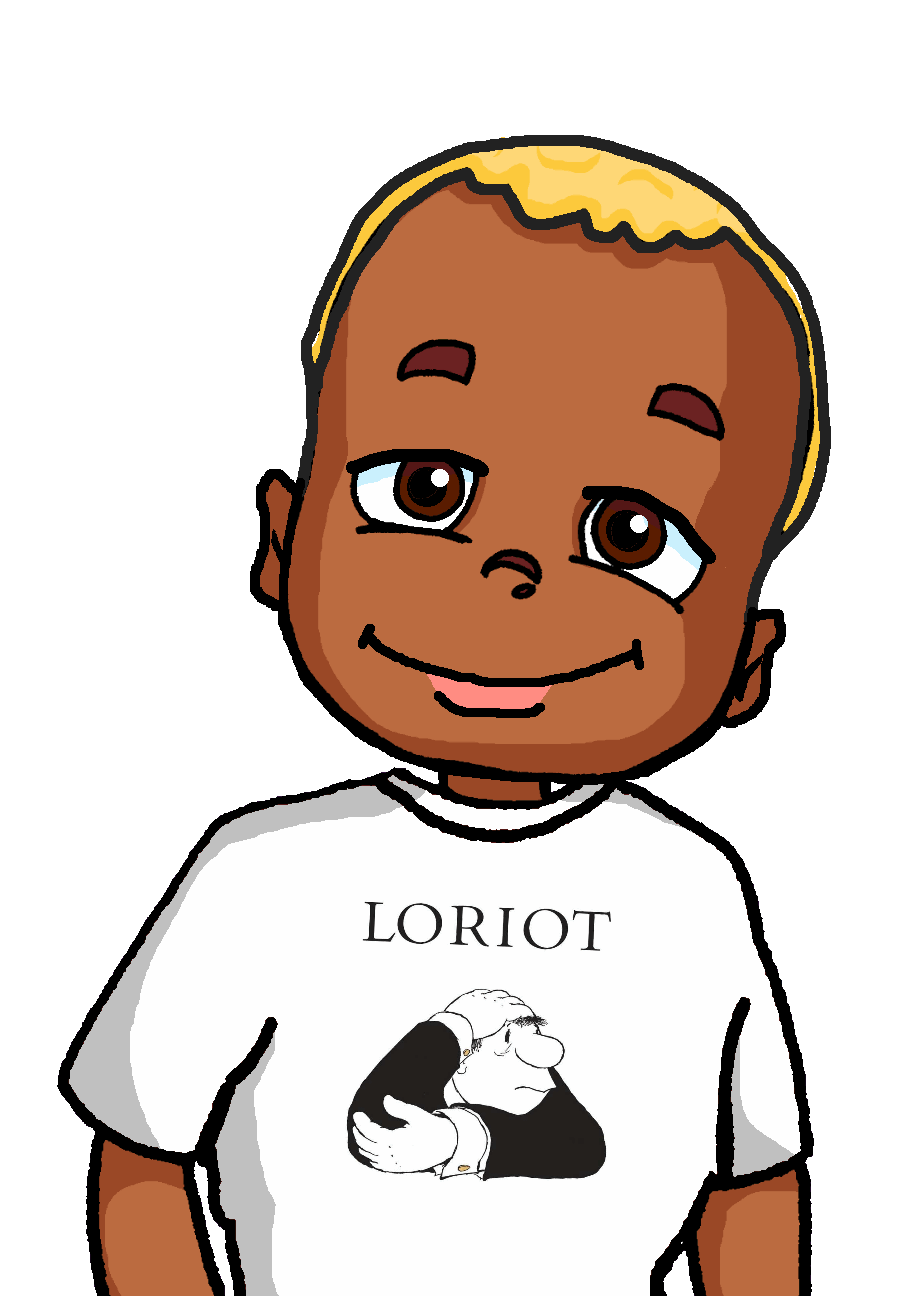 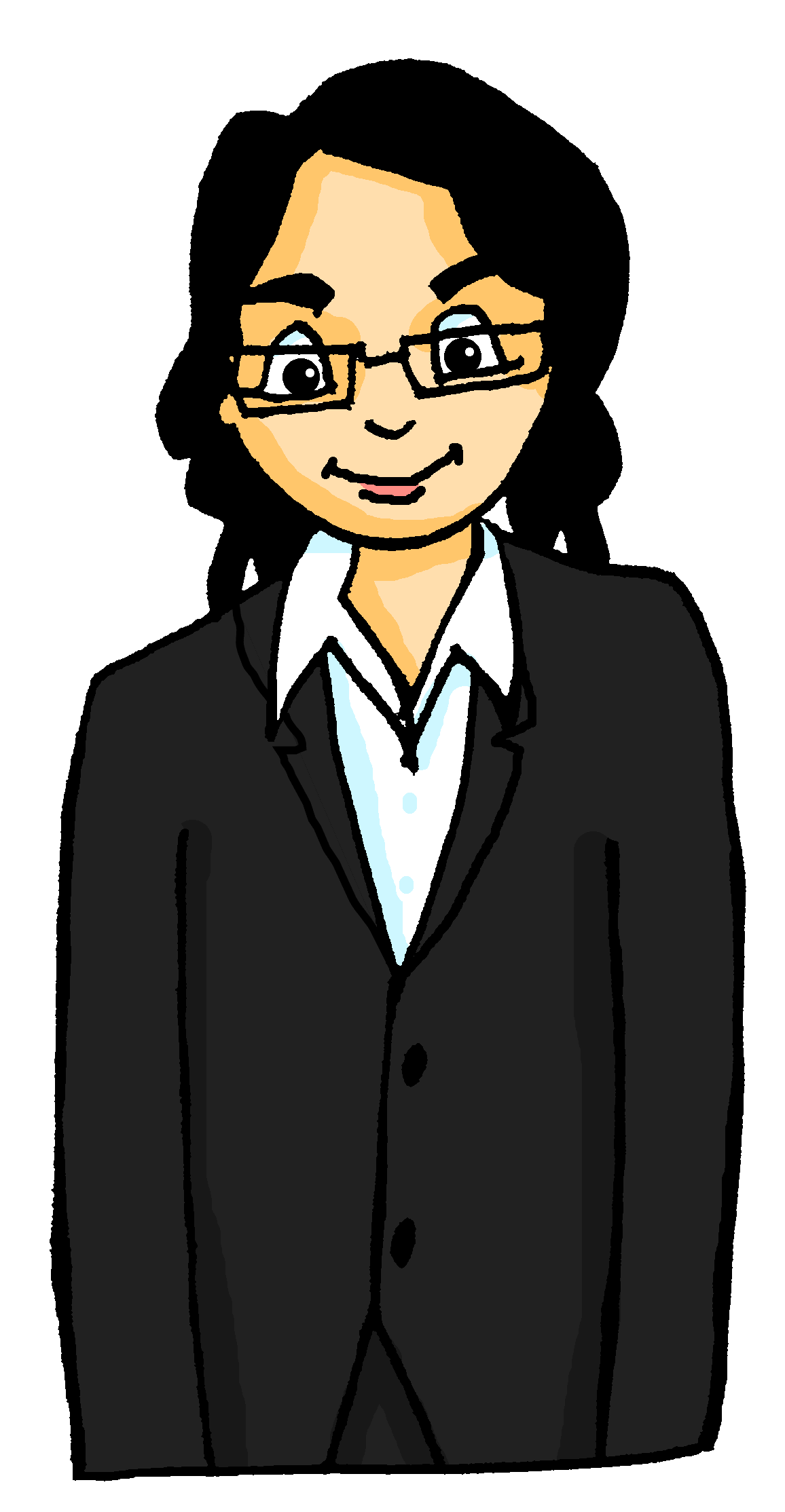 Katja
Heidis Bruder
Heidis Mutter
Mehmet
Ismet
Katrin
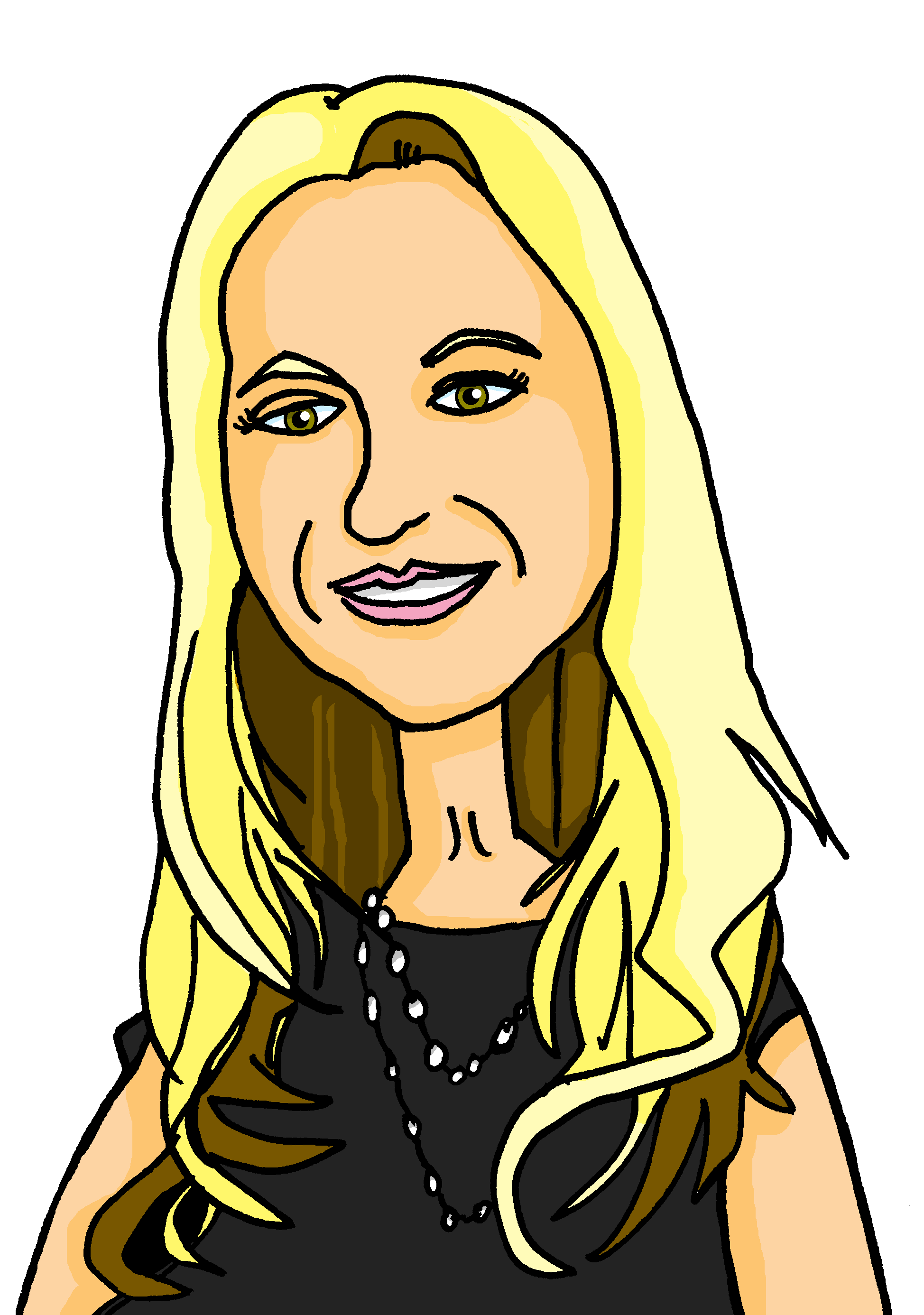 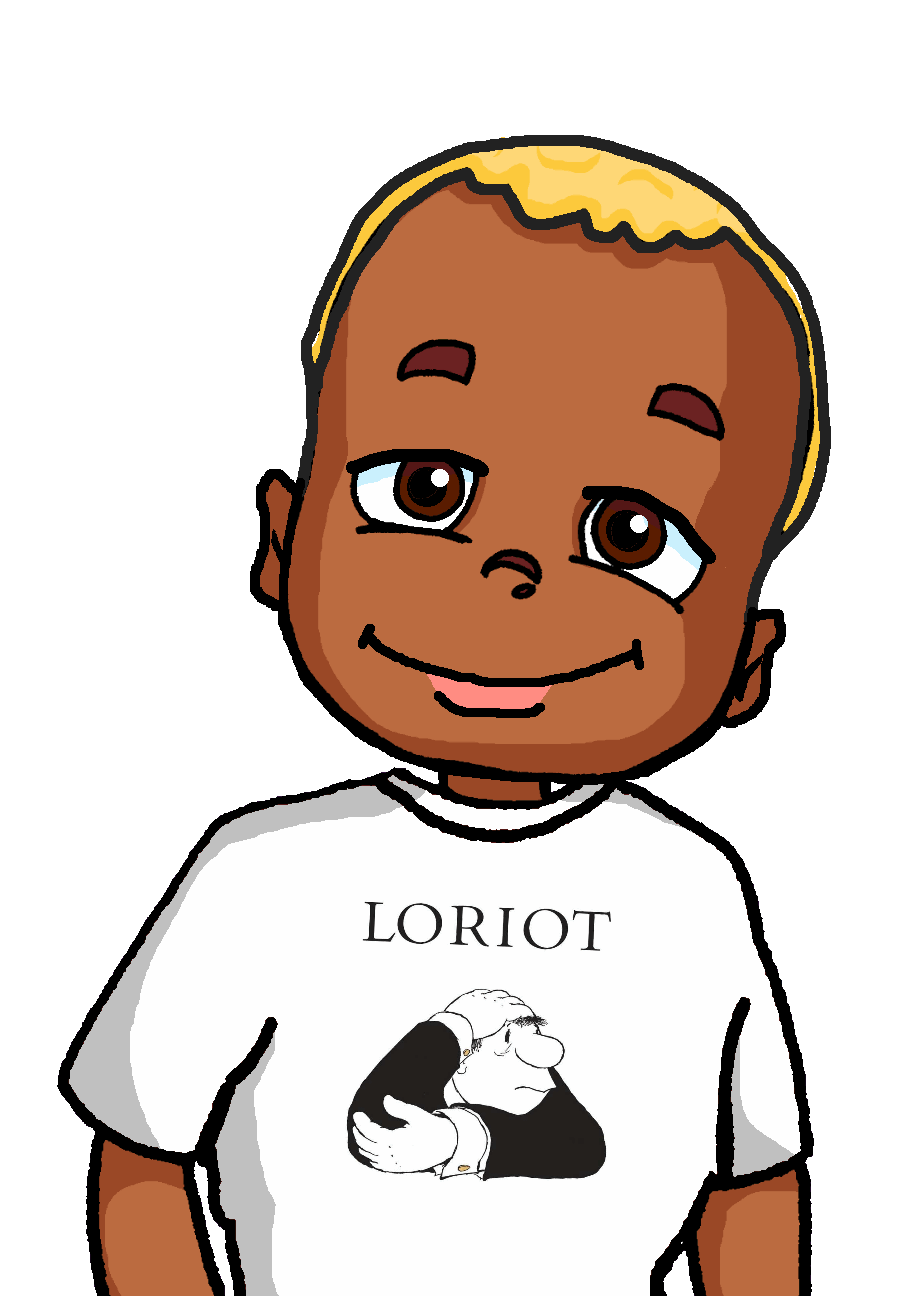 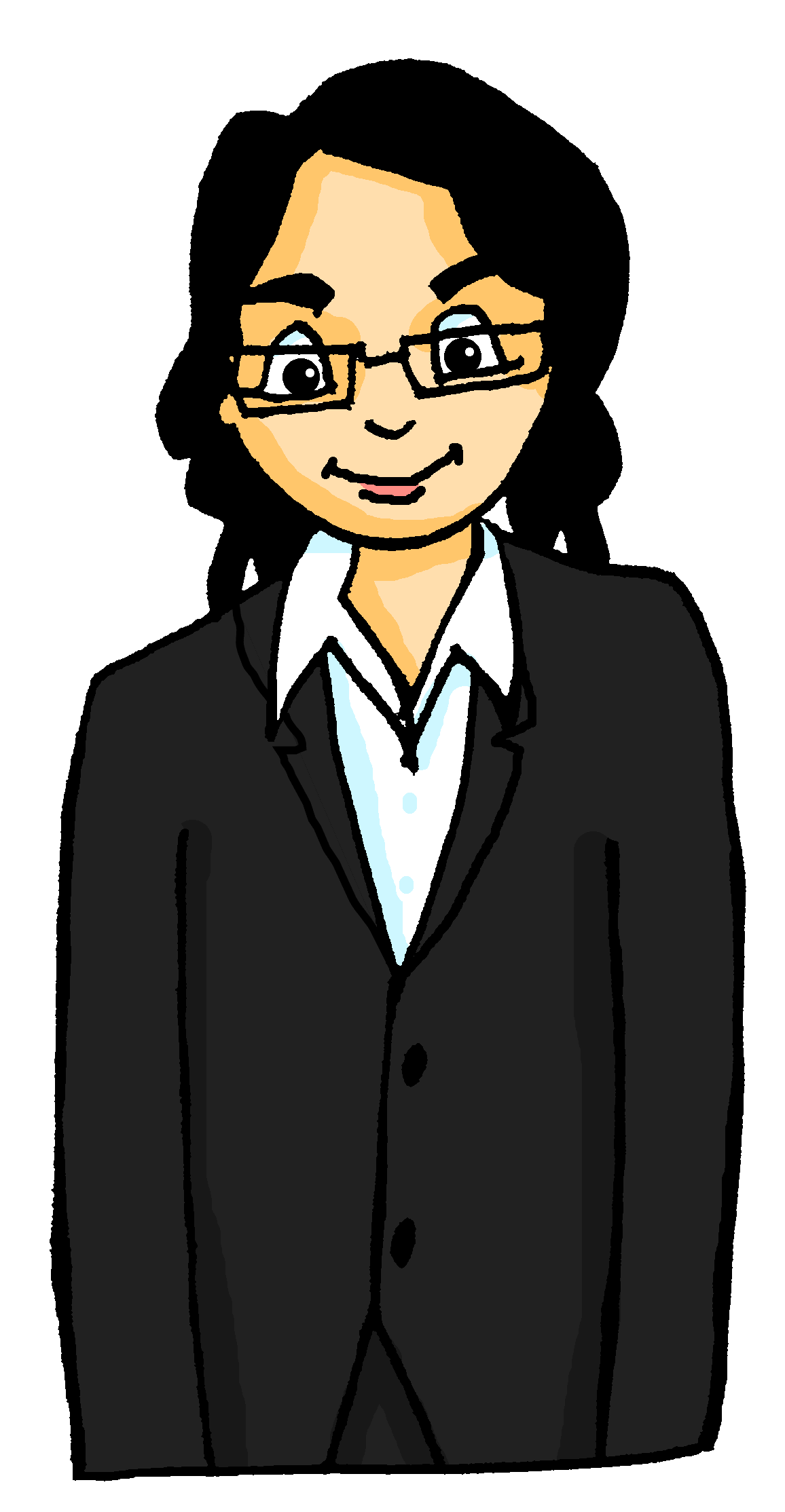 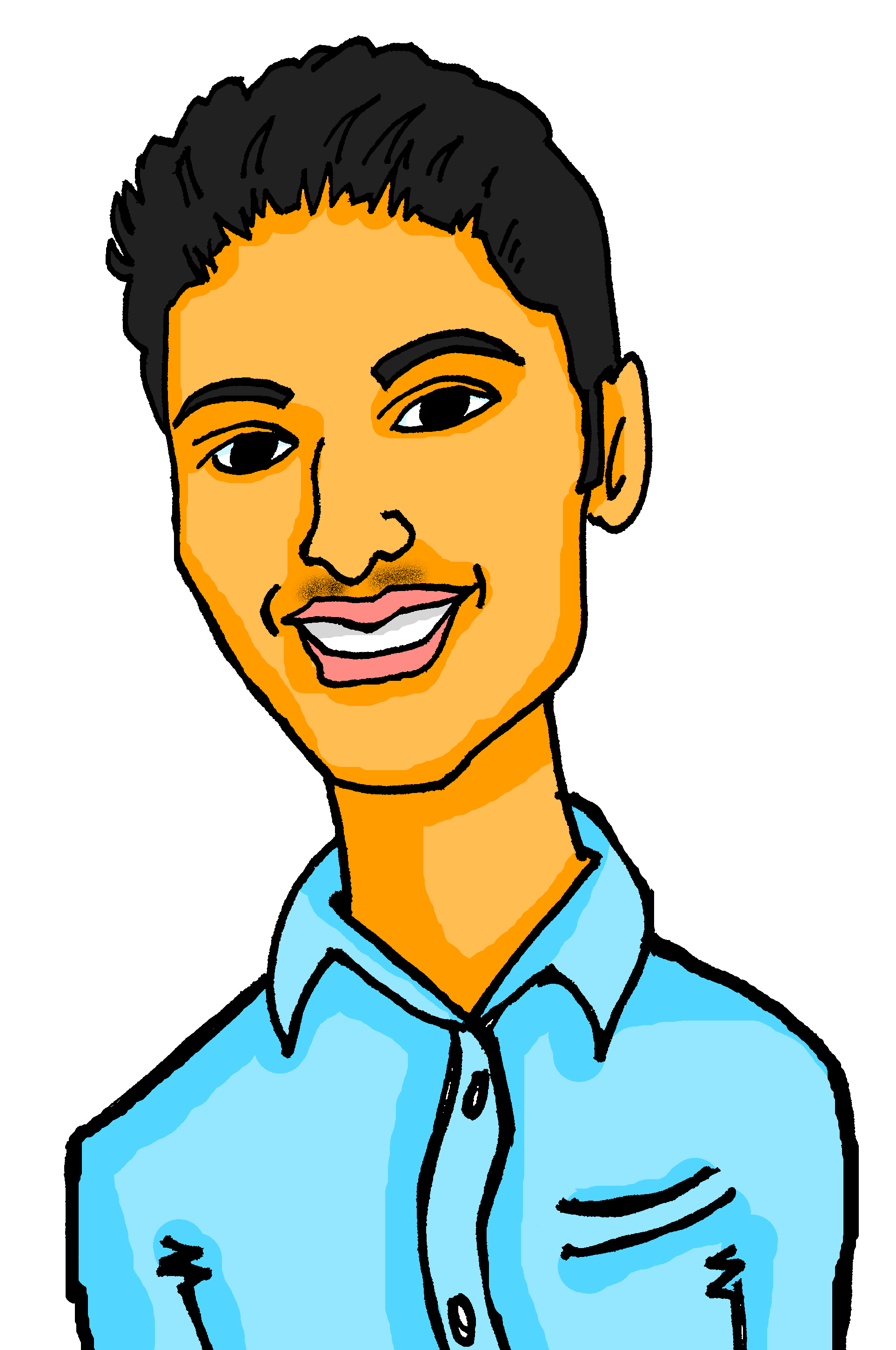 not yet
ever?
never
already
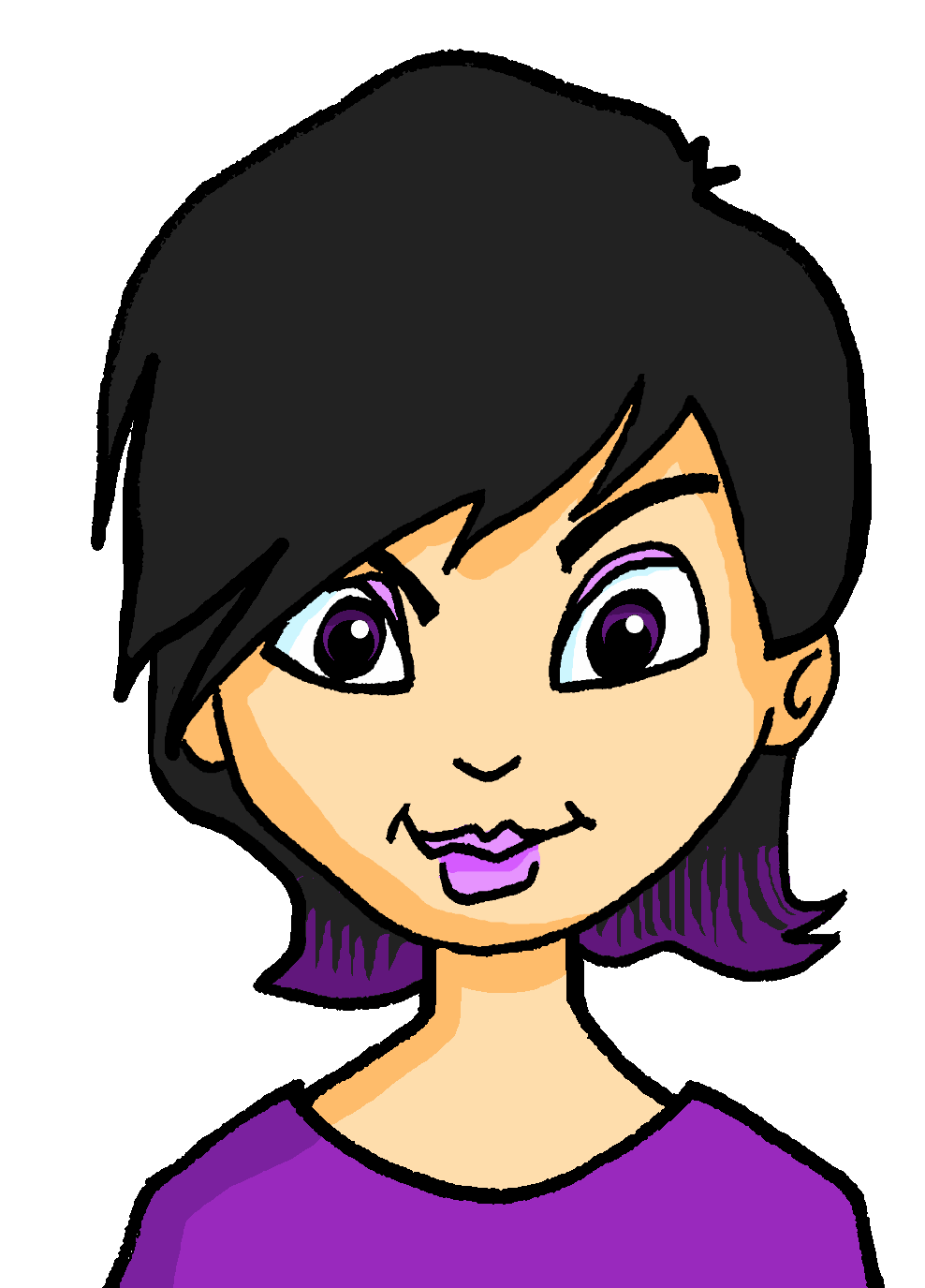 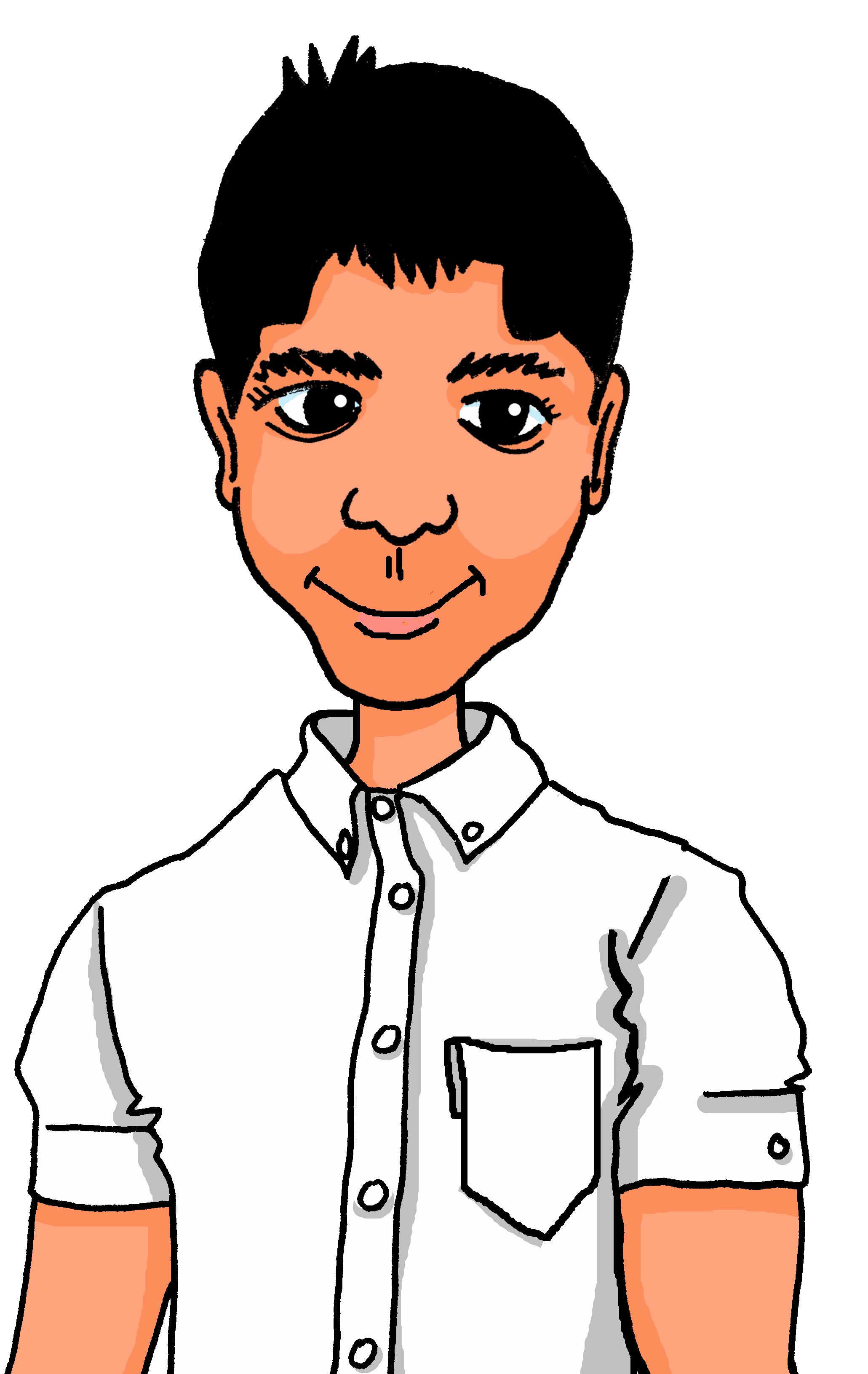 [Speaker Notes: F+H
Timing: 8 minutes

Aim: to practise the meaning of adverbs in the perfect tense in a longer listening task.

Procedure:
Explain the task. Heidi has asked her friends and family about the Heidi books.
Students must decide whether each person has never, already, not yet, or ever read the books. Note: the characters appear in order!
Click the mp3 button to play the audio. 
Click to reveal answers.

Transcript:
Ich finde es so schön, denn meine gute Freundin Katja hat das Buch schon dreimal gelesen. Einmal sogar auf Französisch! Mein kleiner Bruder ist noch keine vier Jahre alt und hat mein Lieblingsbuch noch nicht gelesen, weil er nicht lesen kann. Aber meine Mutter hat ihm ˵Heidi” schon vorgelesen. Hat Mehmet das Heidi-Buch schon einmal gelesen? Ja, Mehmet hat das Buch als Kind gelesen und sein Bruder, Ismet, hat ˵Heidi” sogar schon für das Theater produziert! Wie interessant, nicht wahr? Wolfgangs Mutter, Katrin, hat dieses Kinderbuch nie gelesen. Ich finde das schade, also habe ich es ihr schon als Geburtstagsgeschenk gekauft!]
Person A spricht. Person B identifiziert die richtige Person.
Wer hat was gemacht?
sprechen
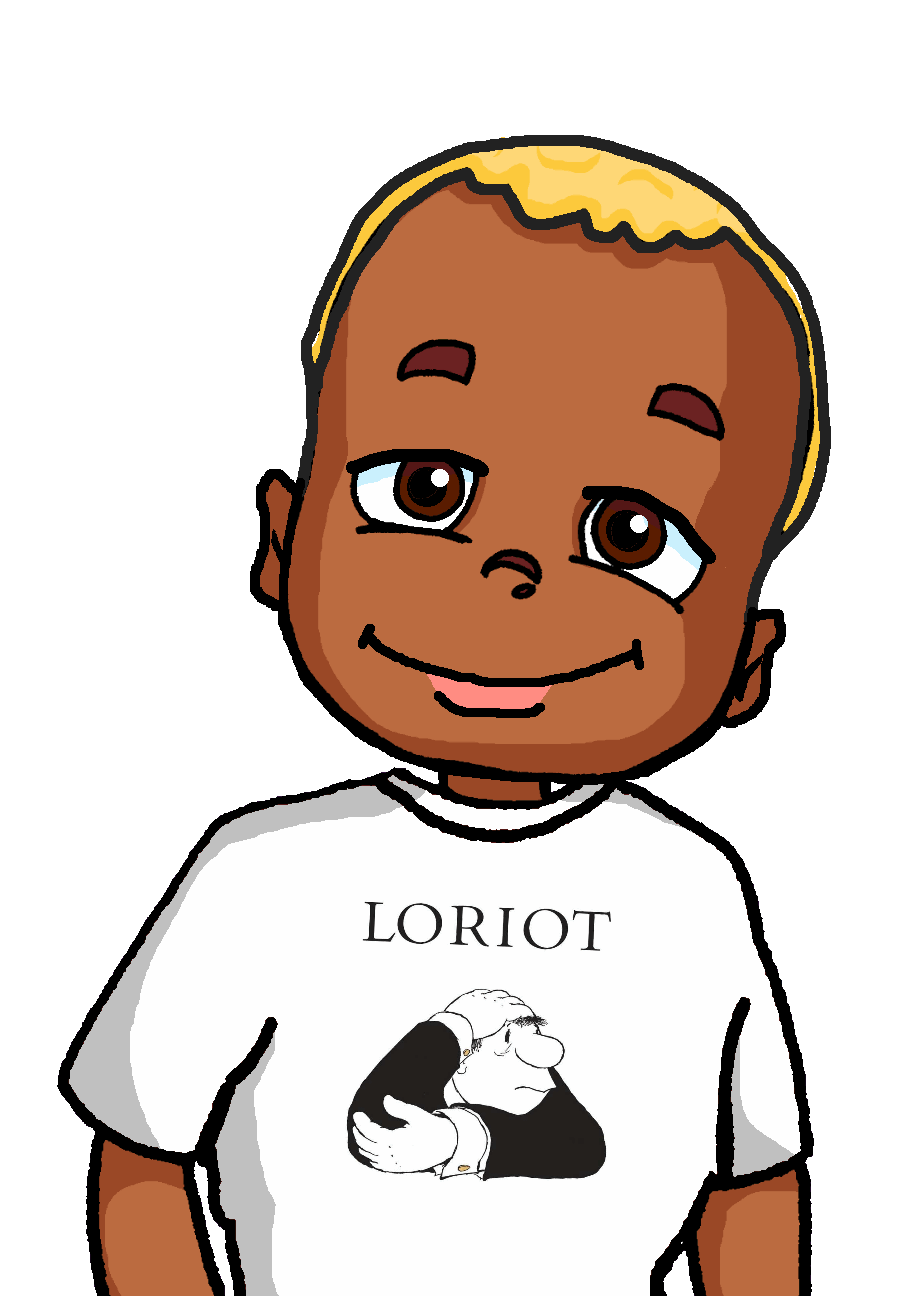 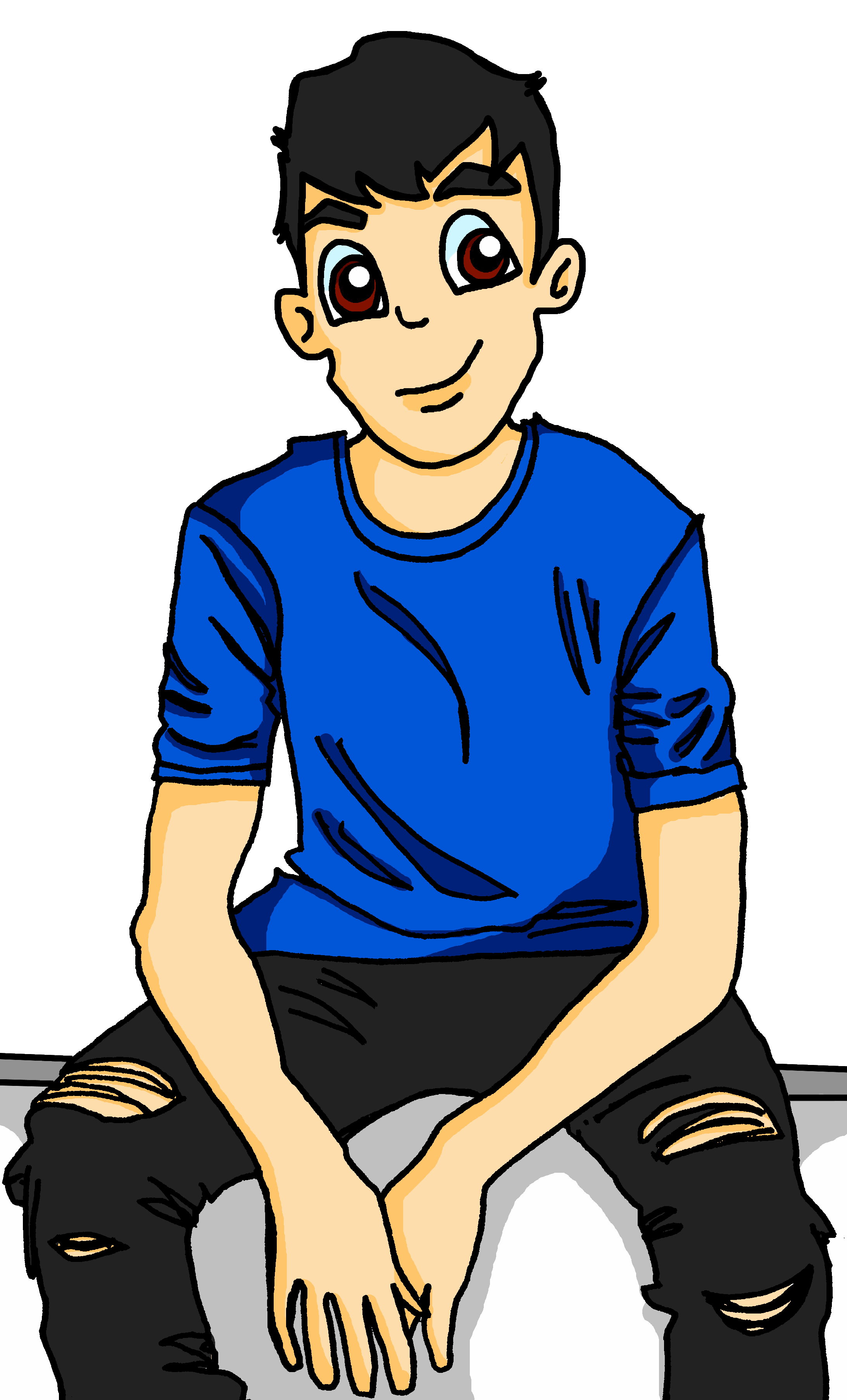 I have never tried Heidi cakes.
I have tried Heidi cakes (once) before.
Ist das Heidis Bruder?
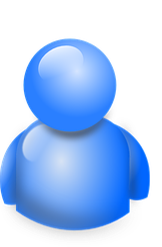 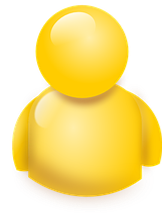 Er hat Heidi-Kuchen nie probiert.
Person B
Person A
Ja! Das ist richtig.
Nein! Versuch das nochmal.
ODER:
[Speaker Notes: F+H
Timing: 8 minutes

Aim: to practise using nie, schon, noch nicht, and schon einmal in the perfect tense.

Procedure:
Explain the task using this example slide, then click to reveal the activity on the following slide. 
Student A chooses a sentence at random and says the sentence in German.
Student B listens, looks at the board, and gives the name of the person which the sentence corresponds to. There are at least two versions of each sentence: the only difference is the adverb, so Student B must listen carefully to decide who Student A is referring to.
Student A gives feedback to Student B according to whether the answer is correct or not (Ja, das ist richtig, OR Nein, versuch nochmal.)
Students swap roles.]
Person A spricht. Person B identifiziert die richtige Person.
Wer hat was gemacht?
sprechen
I have not yet heard the Heidi song.
I have not yet studied the book at school.
I have not yet visited the Heidi village.
I have studied the book at school (once) before.
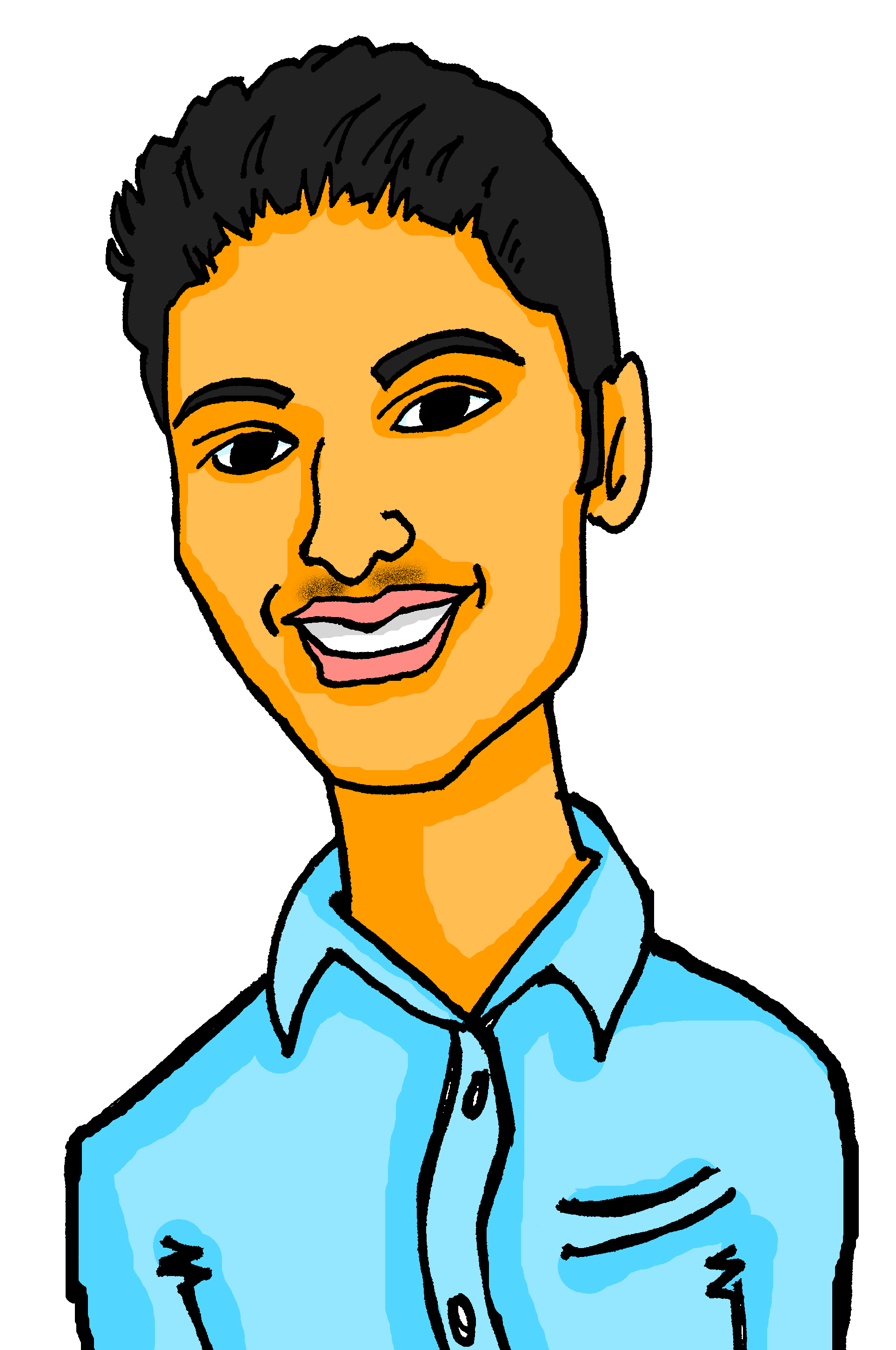 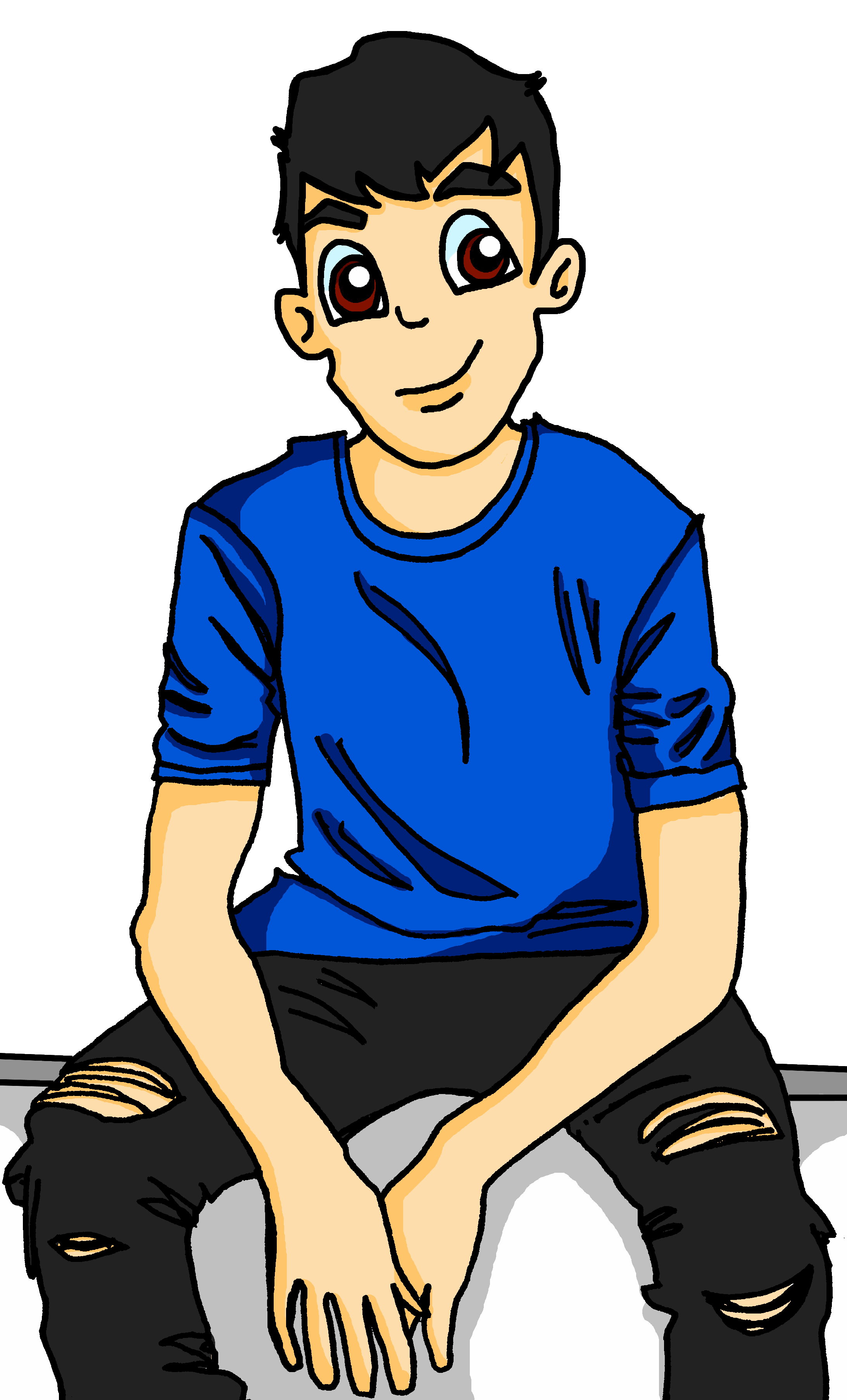 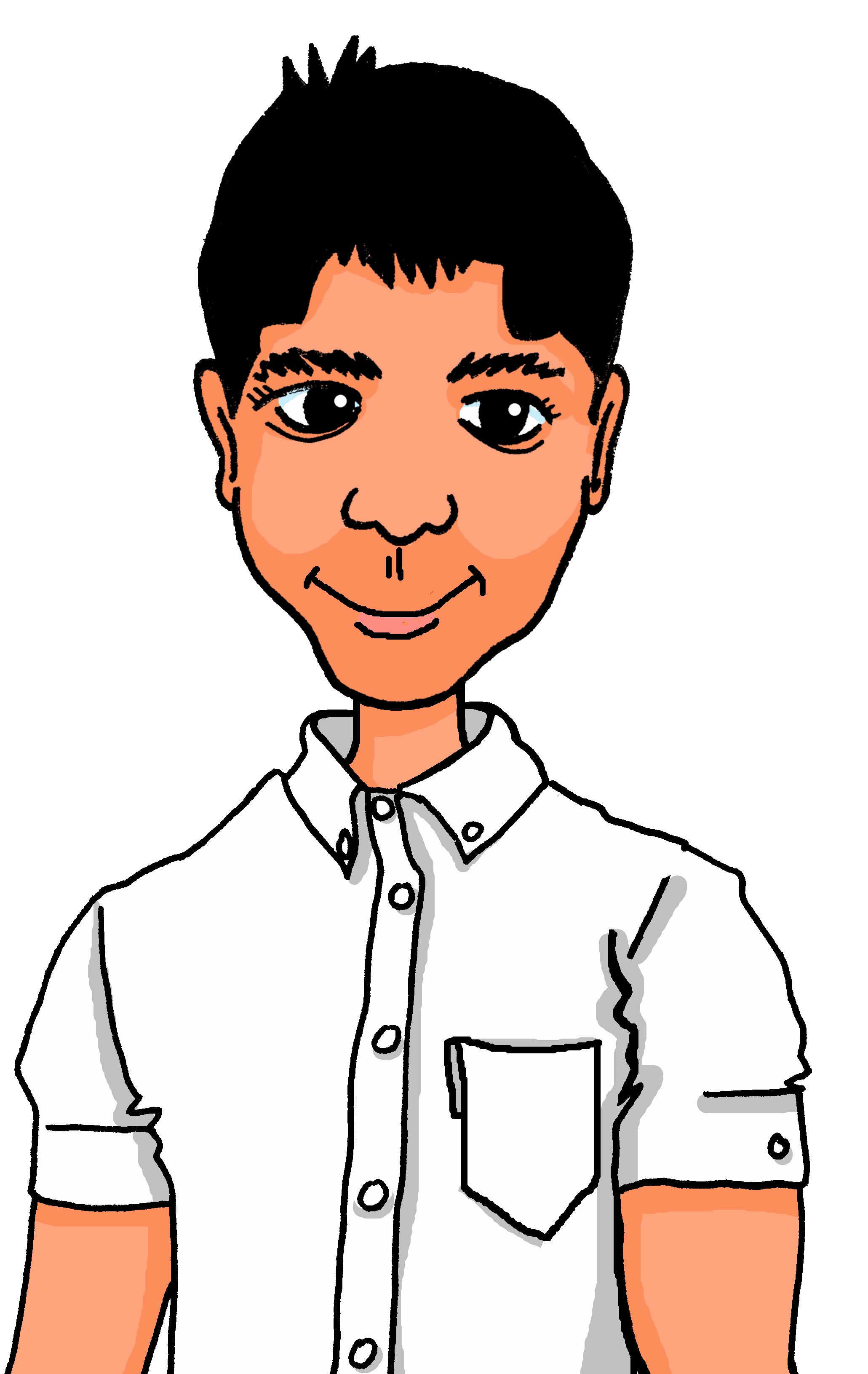 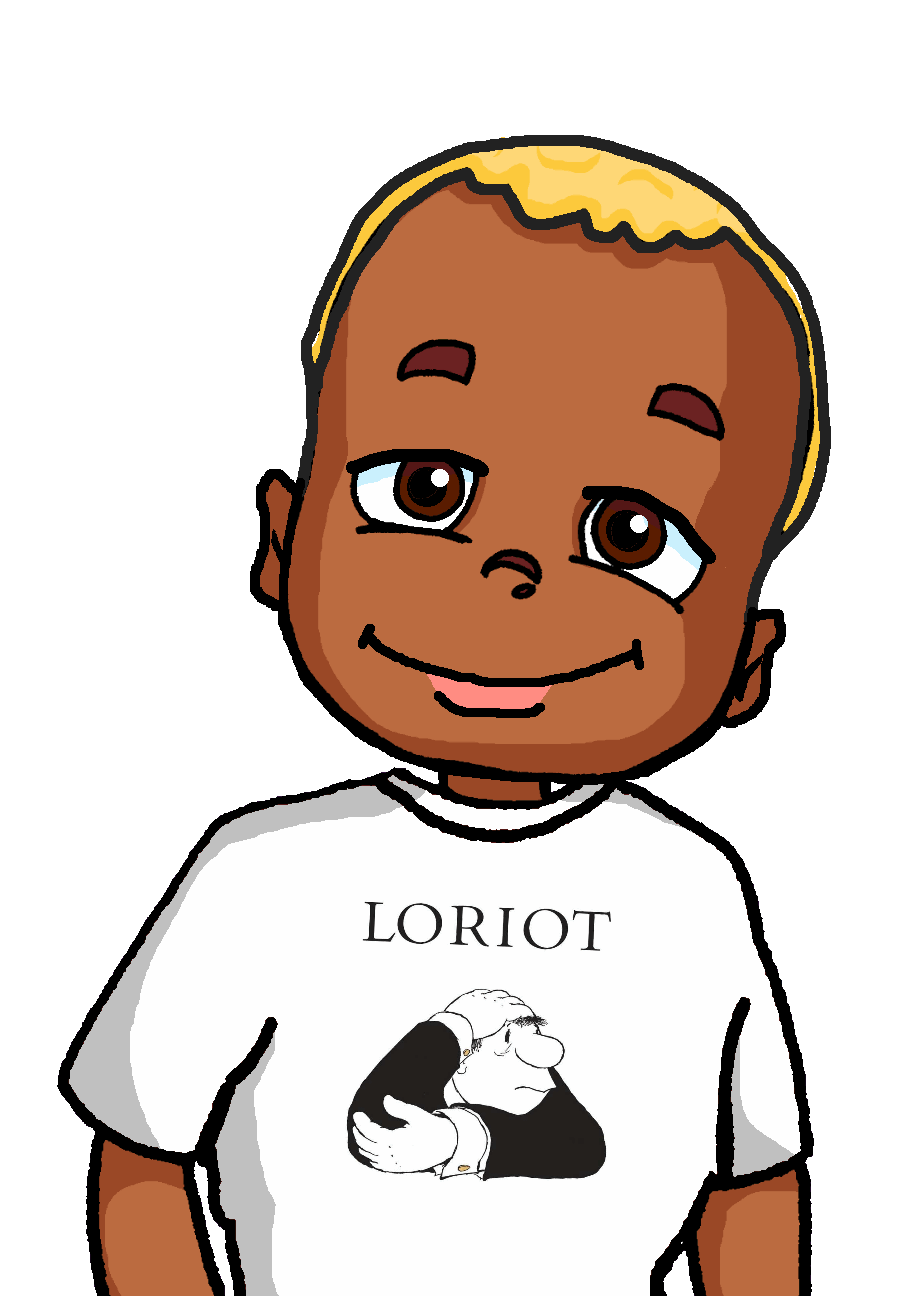 I have already heard the Heidi song.
I have never studied the book at school.
I have already visited the Heidi village.
I have visited the Heidi village once before.
[Speaker Notes: [2/2]]
Hausaufgaben
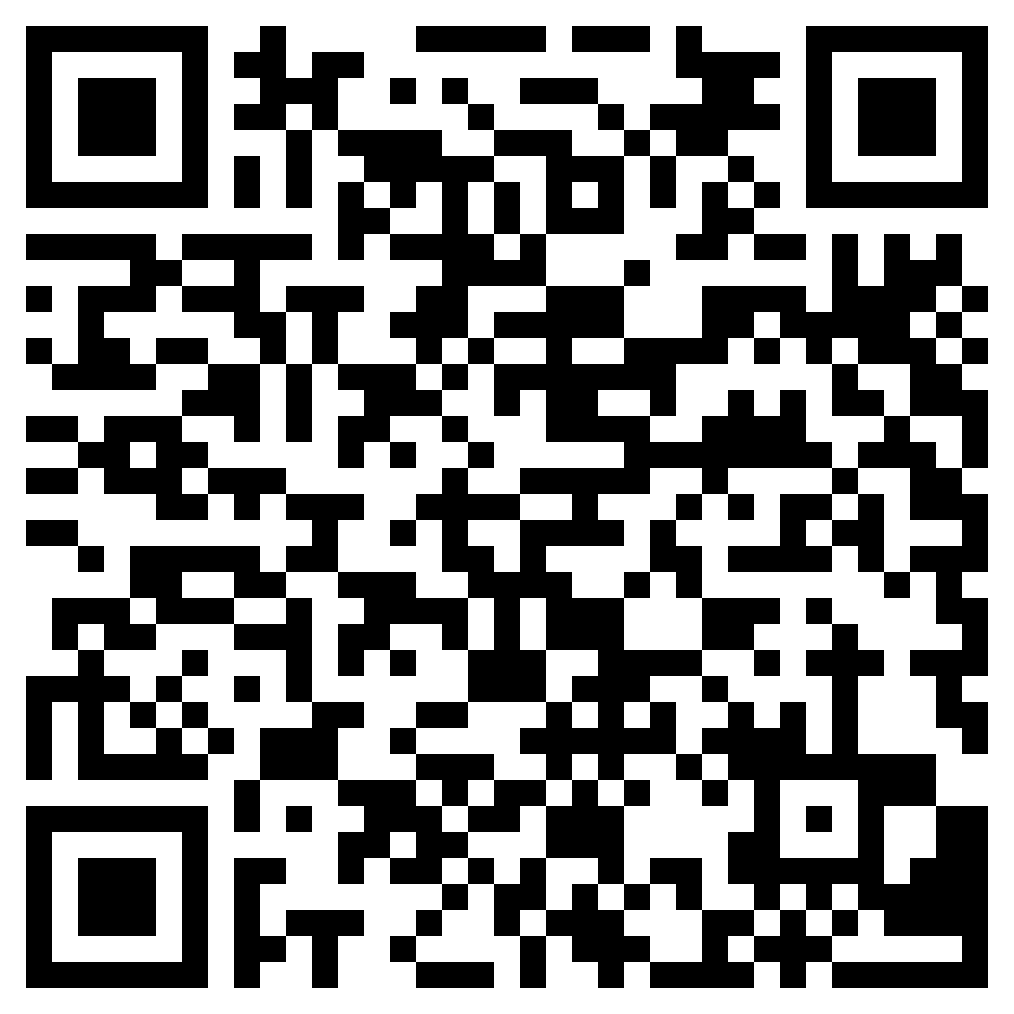 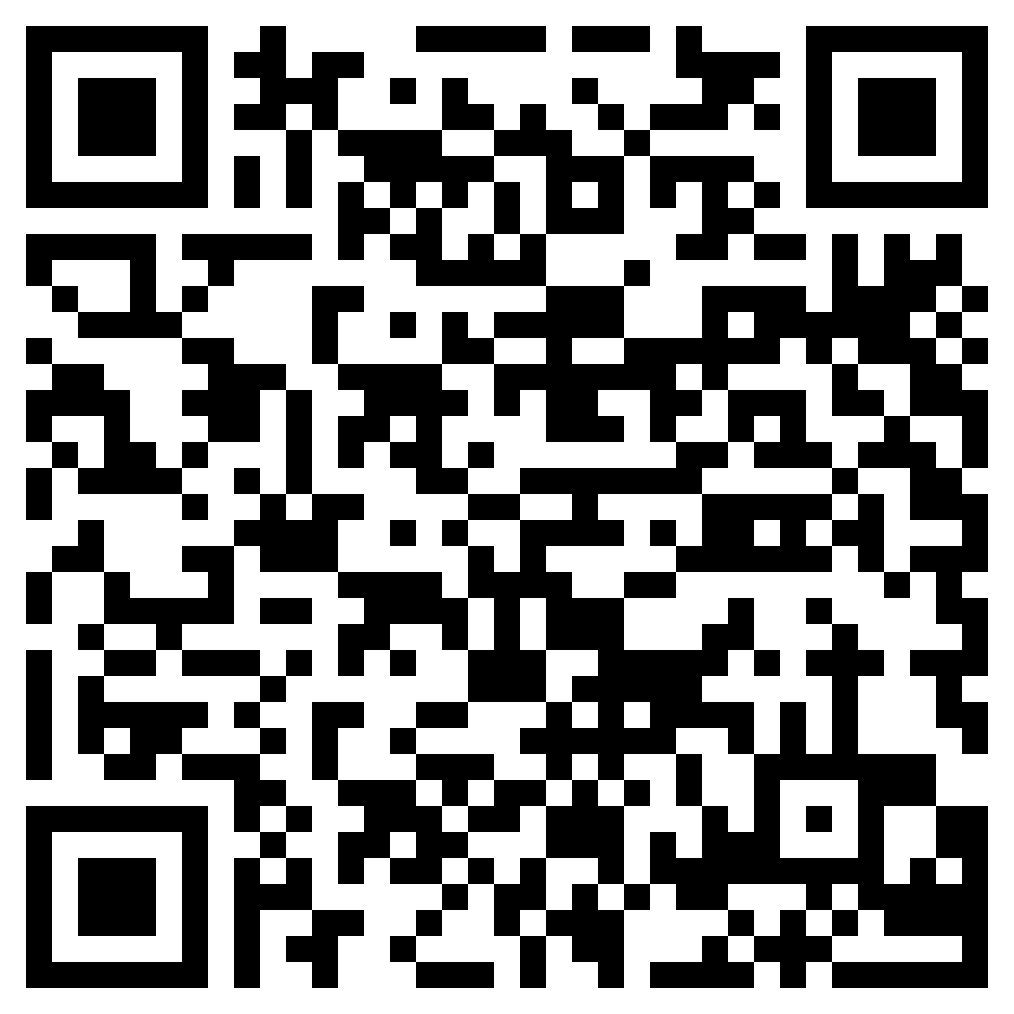 10.1.1.7 new vocabulary
Foundation
Higher
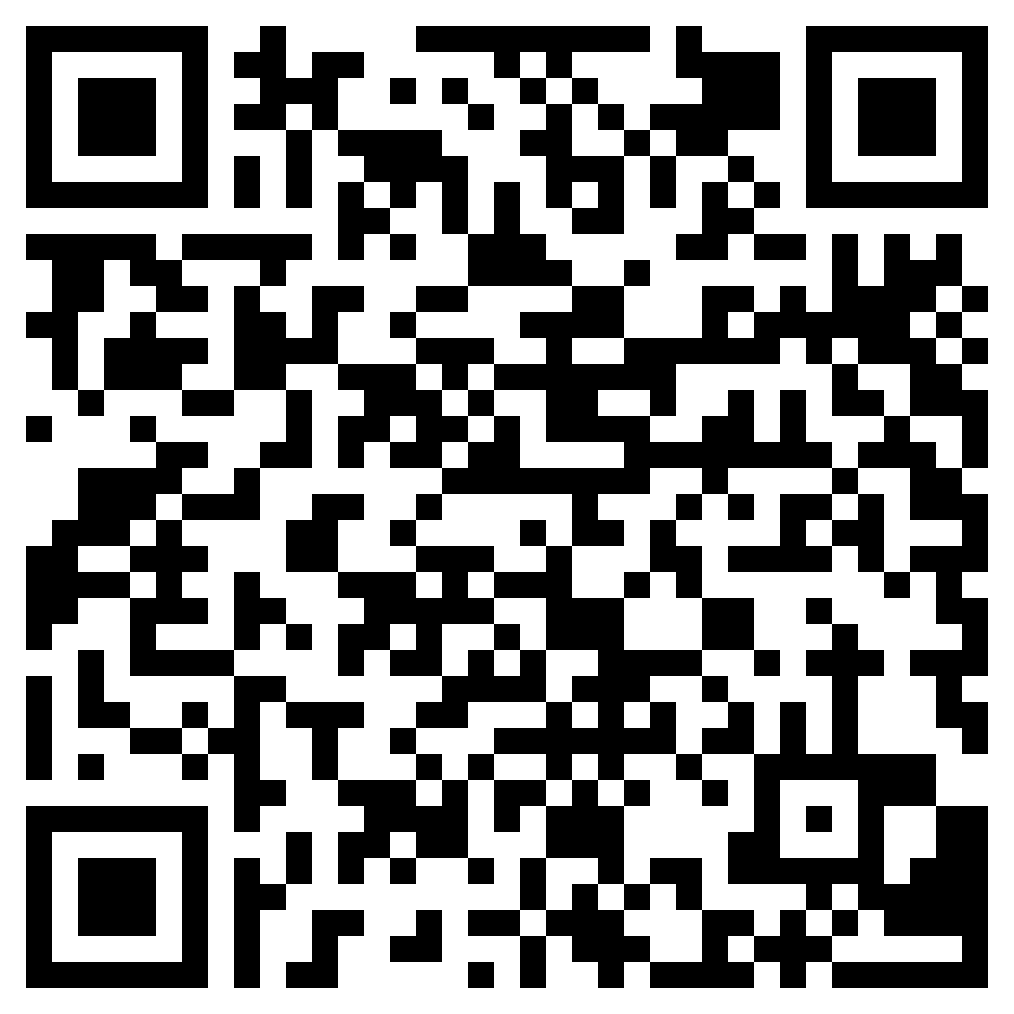 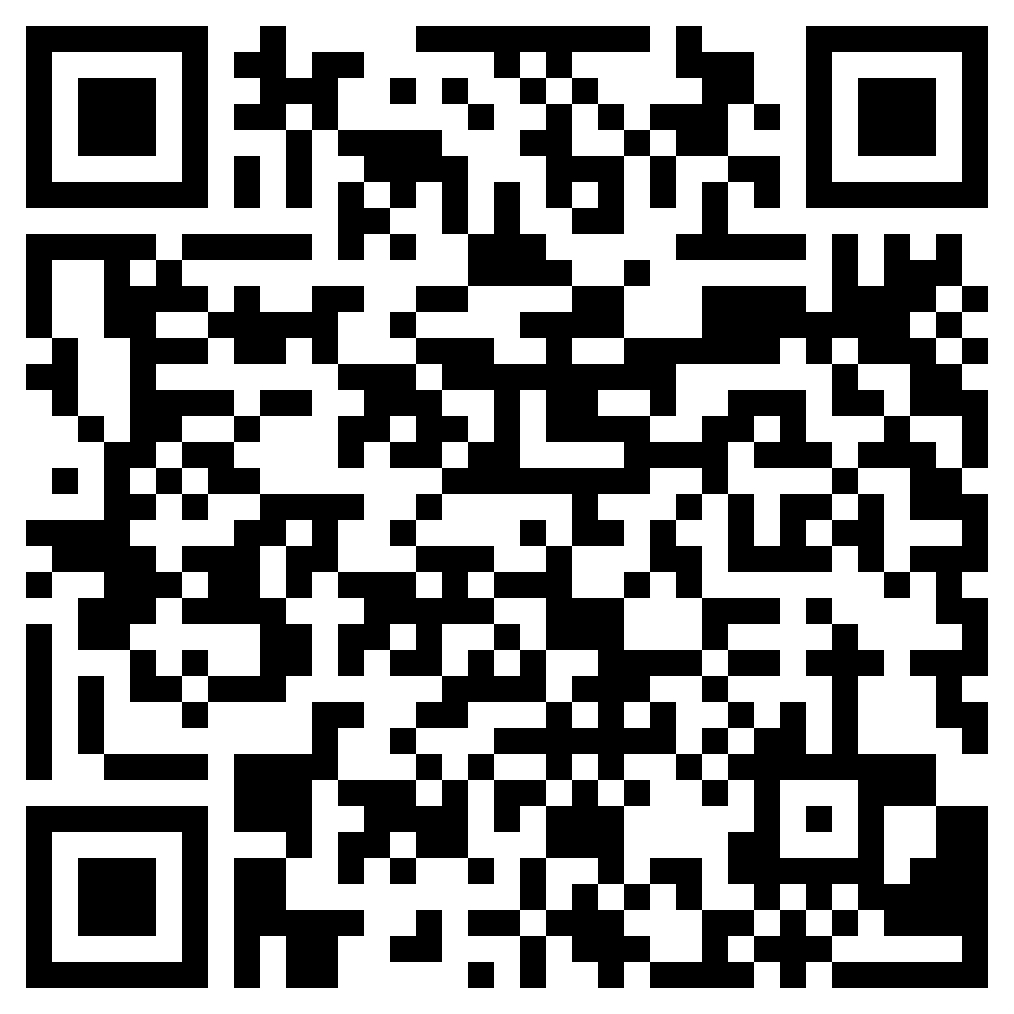 10.1.1.7 revisited vocabulary
Foundation
Higher
[Speaker Notes: Timing: 2 minutesAim: to remind students of the vocabulary they are learning and revisiting as pre-learning for next week.Procedure:1. Display the slide. Explain the tasks.2. Post this slide or its information for students, using the usual school system for this.
Notes: A regular feature of the scheme of work (as for KS3) is that students spend time learning the vocabulary for the following week’s lessons. This can be done using any platform. We provide the words on Quizlet. Most lists are also available (free to all schools, not just subscribers) on LanguageNut. Teachers may of course create their own versions of vocabulary learning activities in any of the different platforms available.At KS4, there are several sets for learning/revisiting:1. The new vocabulary for the following week.2. The revisited thematic vocabulary (from KS3 SOW) assigned to the week.3. The systematic revisiting (at +3 and +9 weekly intervals) of new vocabulary.

In the KS4 SOW every word from the GCSE vocabulary list has been tracked to ensure that:1. New words are introduced, revisited twice at intervals during the course, and once again during the final 9-week revision phase.2. KS3 revisited thematic vocabulary is revisited twice during the course, and once again during the final 9-week revision phase.3. KS3 function words (listed as R(equired) on Annex E of the GCSE Subject Content are all revisited multiple times (Column D on the KS4 SOW) and the revisits are also tracked on the KS4 Vocabulary tracker.

We anticipate that students will spend on average 2 hours on homework per week at KS4.  As a general rule, one hour would be assigned to vocabulary learning (and ideally this time will be spread across the week). The aim at KS3 was to establish a ‘little and often’ approach to vocabulary learning, using an app to facilitate this. This learning habit will hopefully continue into KS4. The 2nd hour will generally include additional reading, listening, speaking tasks. Teachers will be best placed to decide whether to include extended writing tasks for homework. However, given the availability of online translation tools and the strong temptation to use them, such tasks might best be undertaken in class, where teachers can replicate the conditions for written language production that will apply for students at GCSE.]